101-Vortrag
OERklärt
Grundlagen zu Creative Commons Lizenzen und ihrer korrekten Verwendung
Henry Steinhau, freier Journalist, Redakteur iRights.info
WINDMÜHLEN
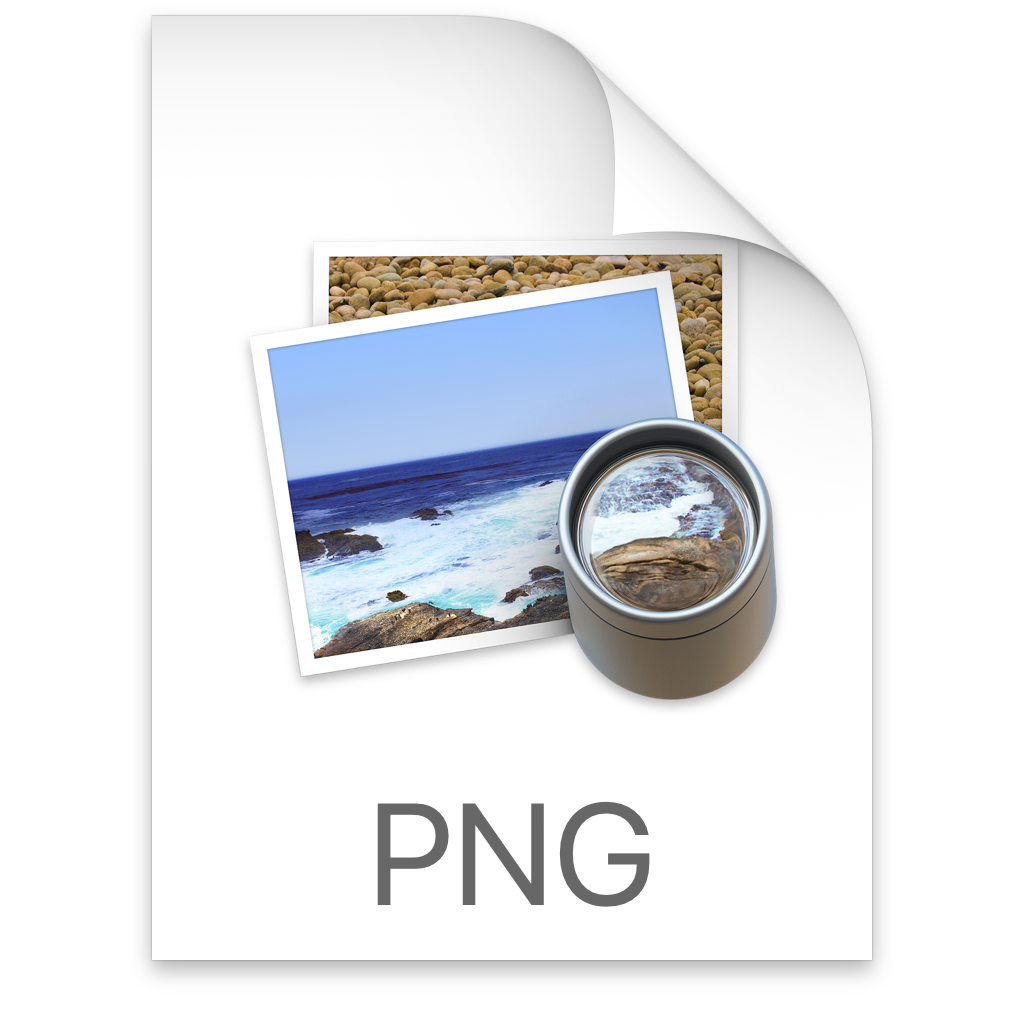 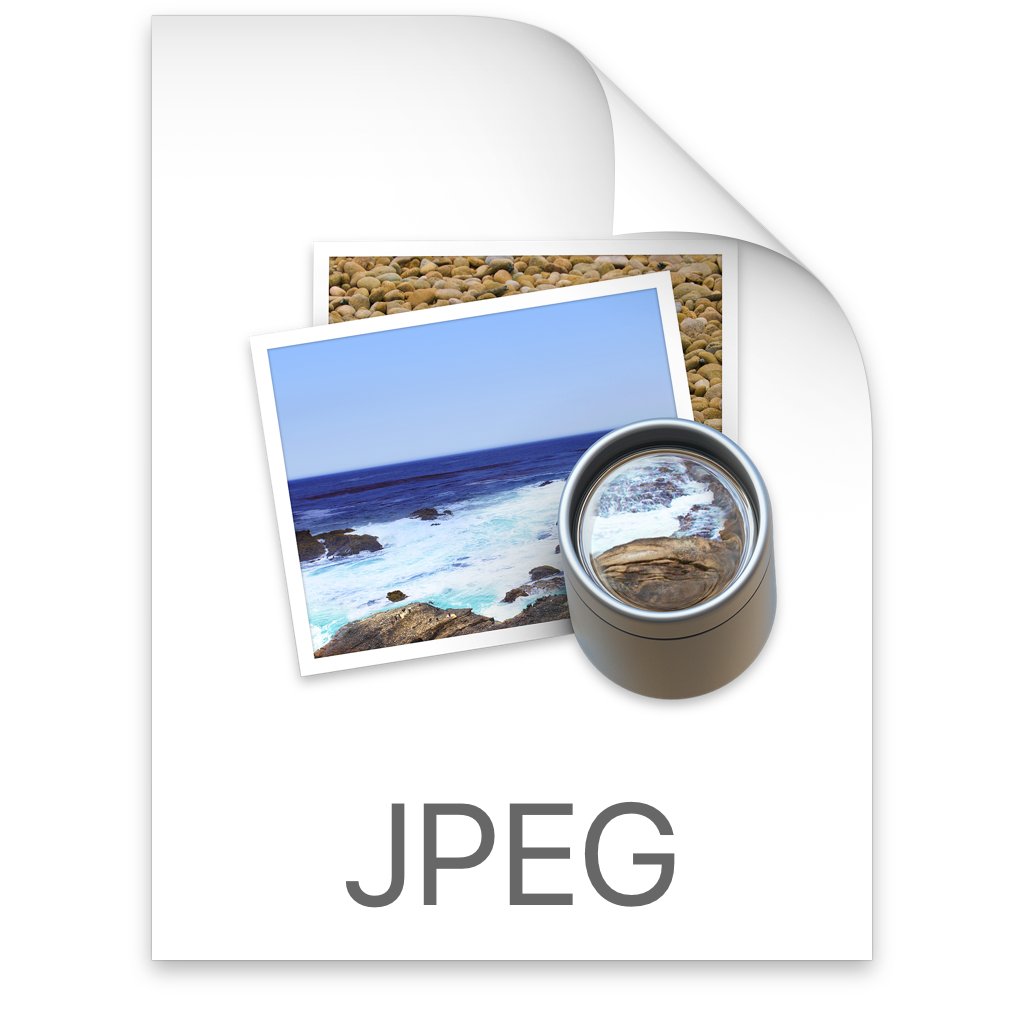 Lorem ipsum dolor sit amet, consectetuer adipiscing elit. Aenean commodo ligula eget dolor. Aenean massa. Cum sociis natoque penatibus et magnis dis parturient montes, nascetur ridiculus mus. Donec quam felis, ultricies nec, pellentesque eu, pretium quis, sem. Nulla consequat massa quis enim. Donec pede justo, fringilla vel, aliquet nec, vulputate eget, arcu. In enim justo, rhoncus ut, imperdiet a, venenatis vitae, justo. Nullam dictum felis eu pede mollis pretium. Integer tincidunt. Cras dapibus. Vivamus elementum semper nisi. Aenean vulputate eleifend tellus. Aenean leo ligula, porttitor eu, consequat vitae, eleifend ac, enim. Aliquam lorem ante, dapibus in, viverra quis, feugiat a,
Übung
———————————————————-
———————————————————-
———————————————————-
———————————————————-
———————————————————-
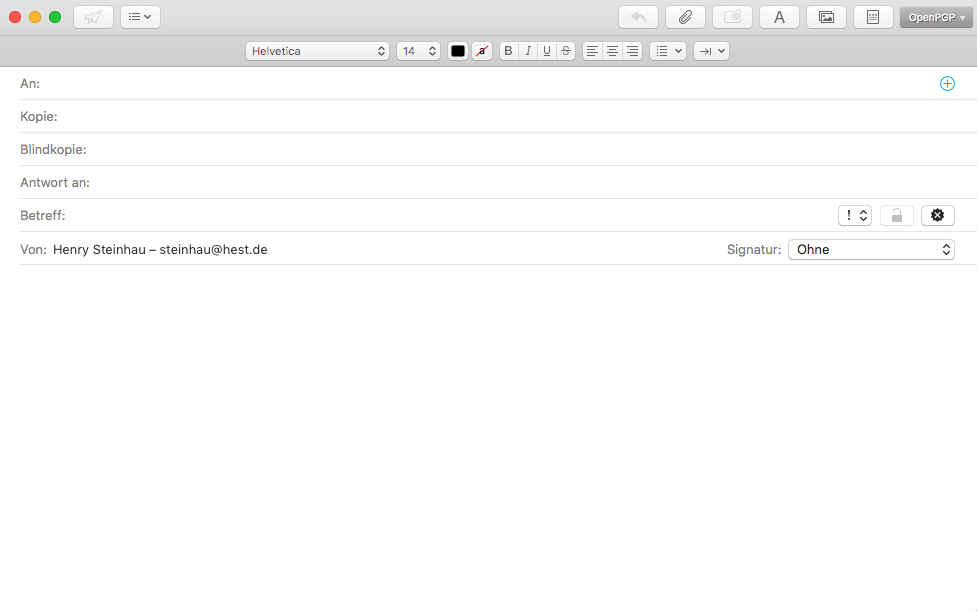 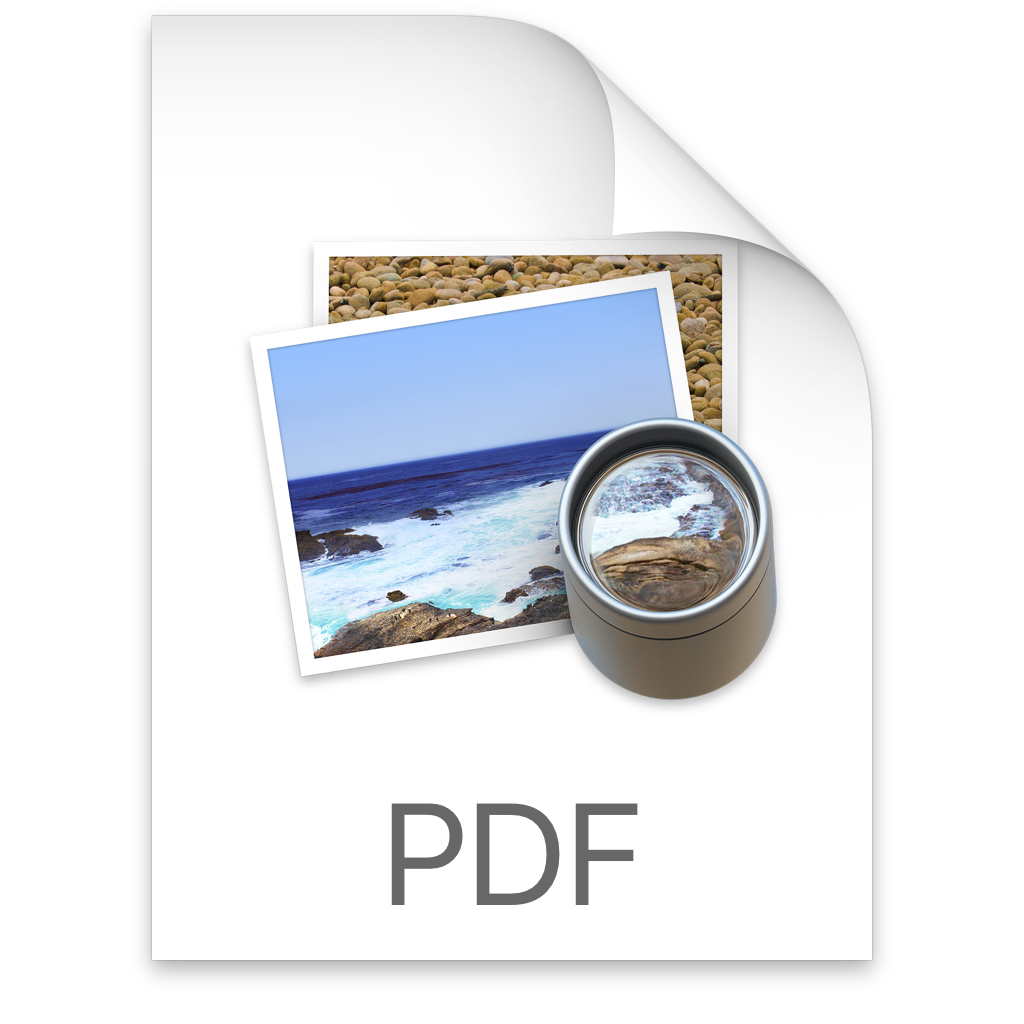 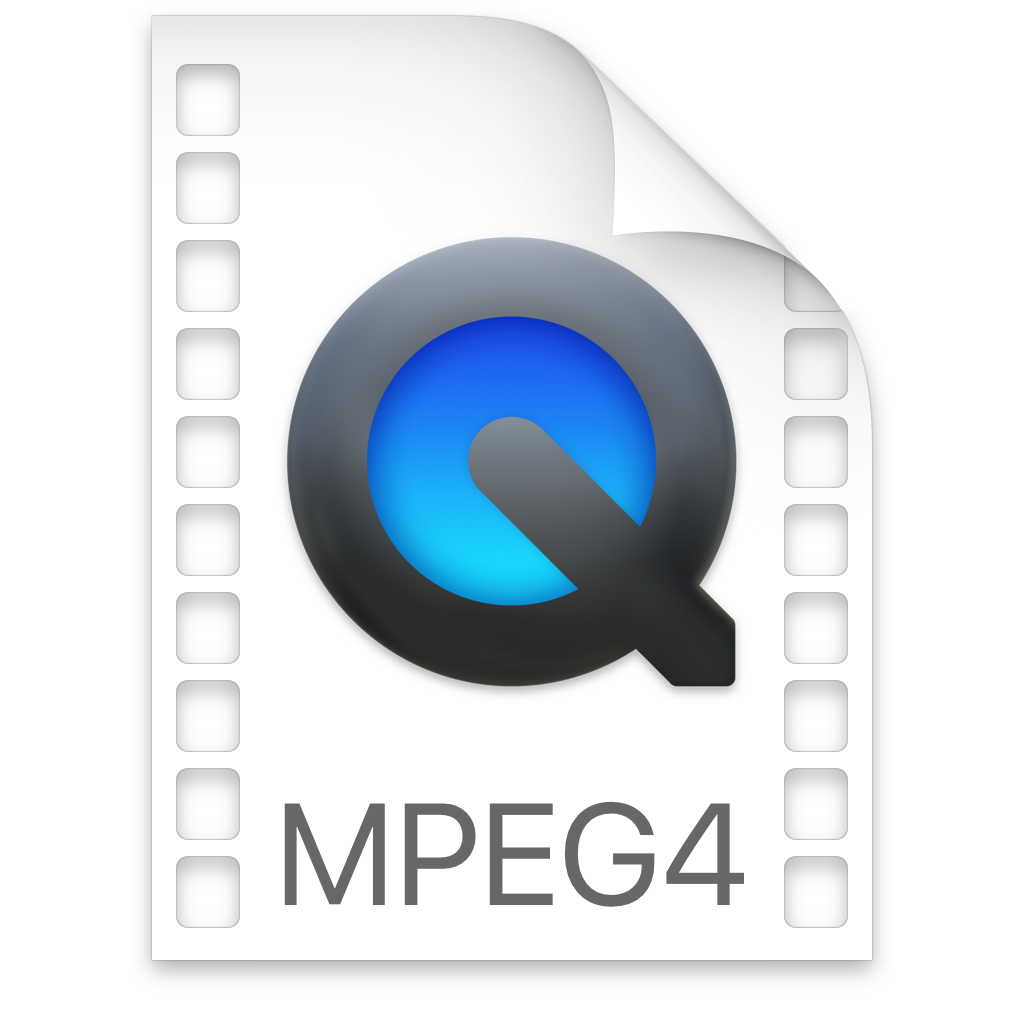 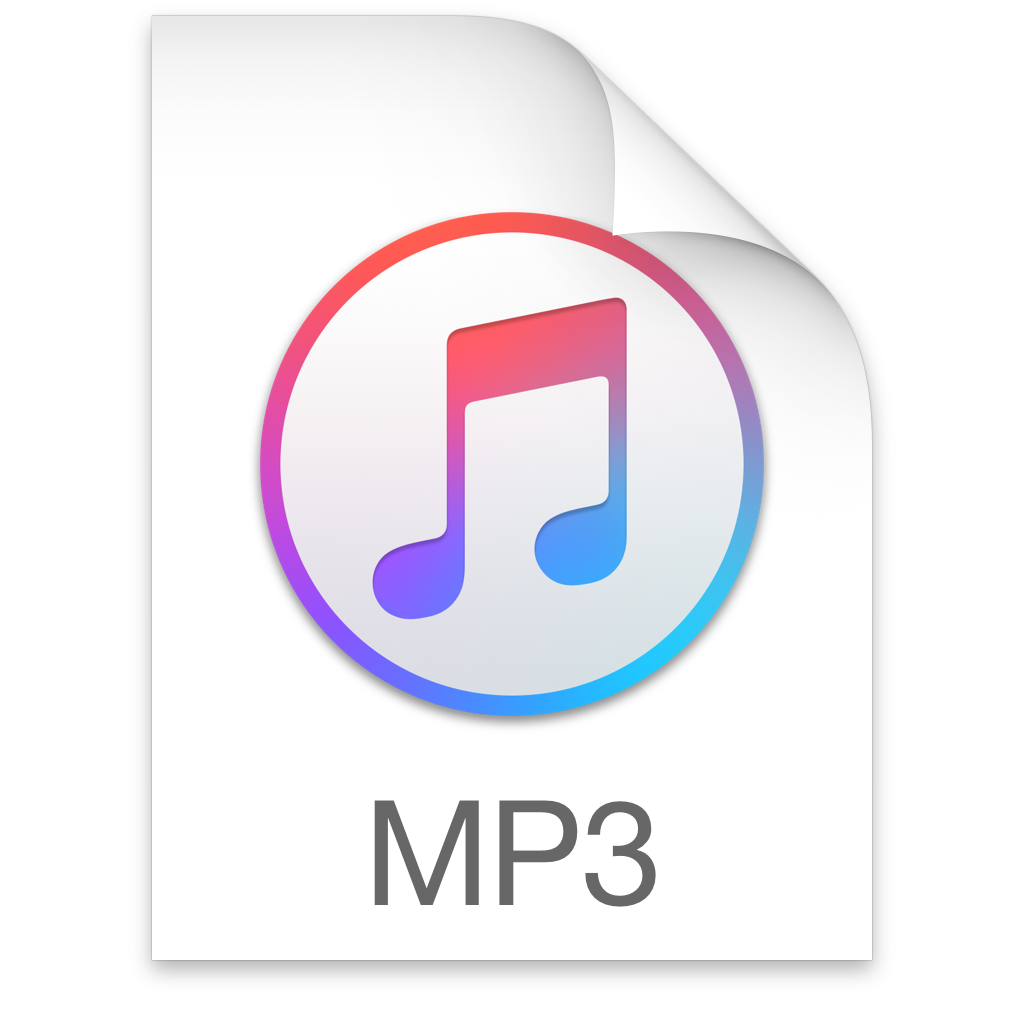 [Speaker Notes: Ausgangssituation Arbeitsblatt erstellen. Und/oder Material versenden.]
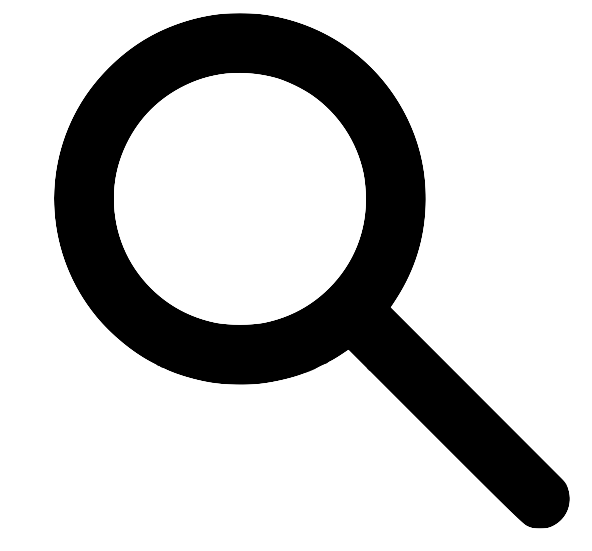 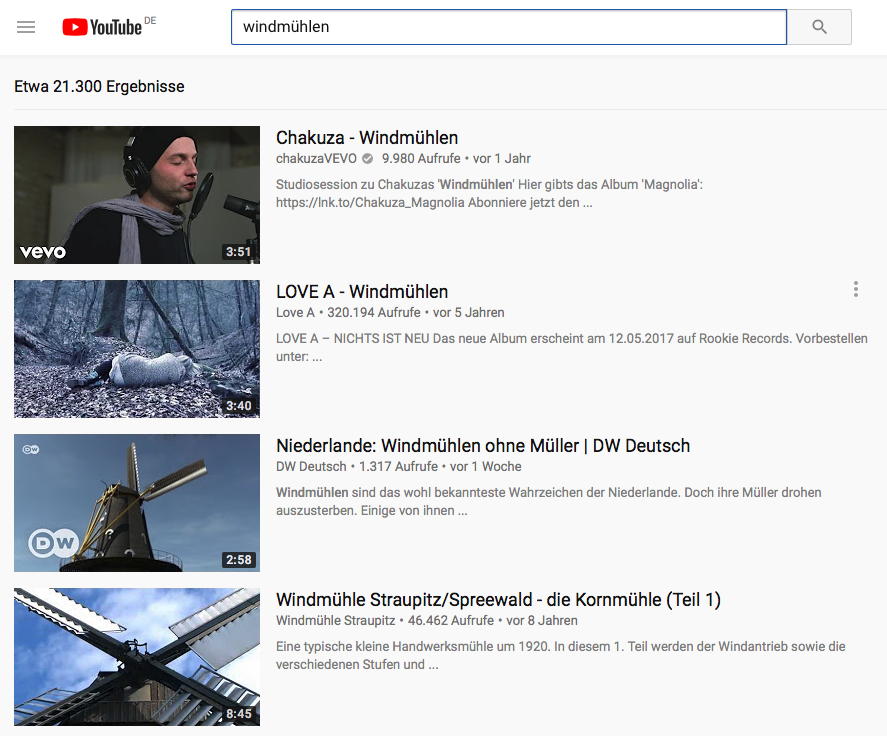 WINDMÜHLEN
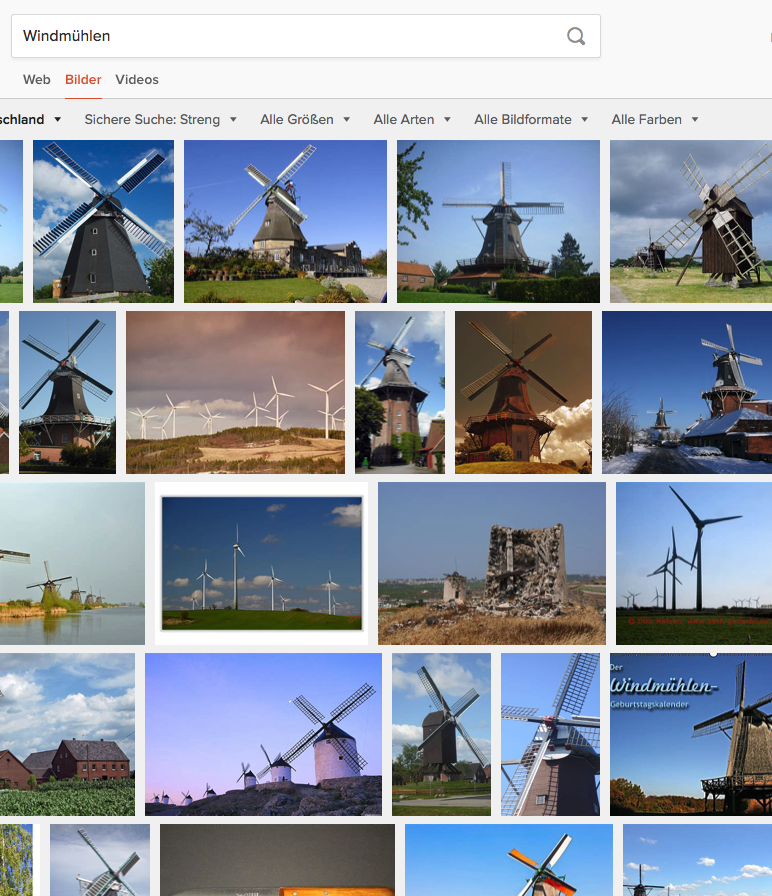 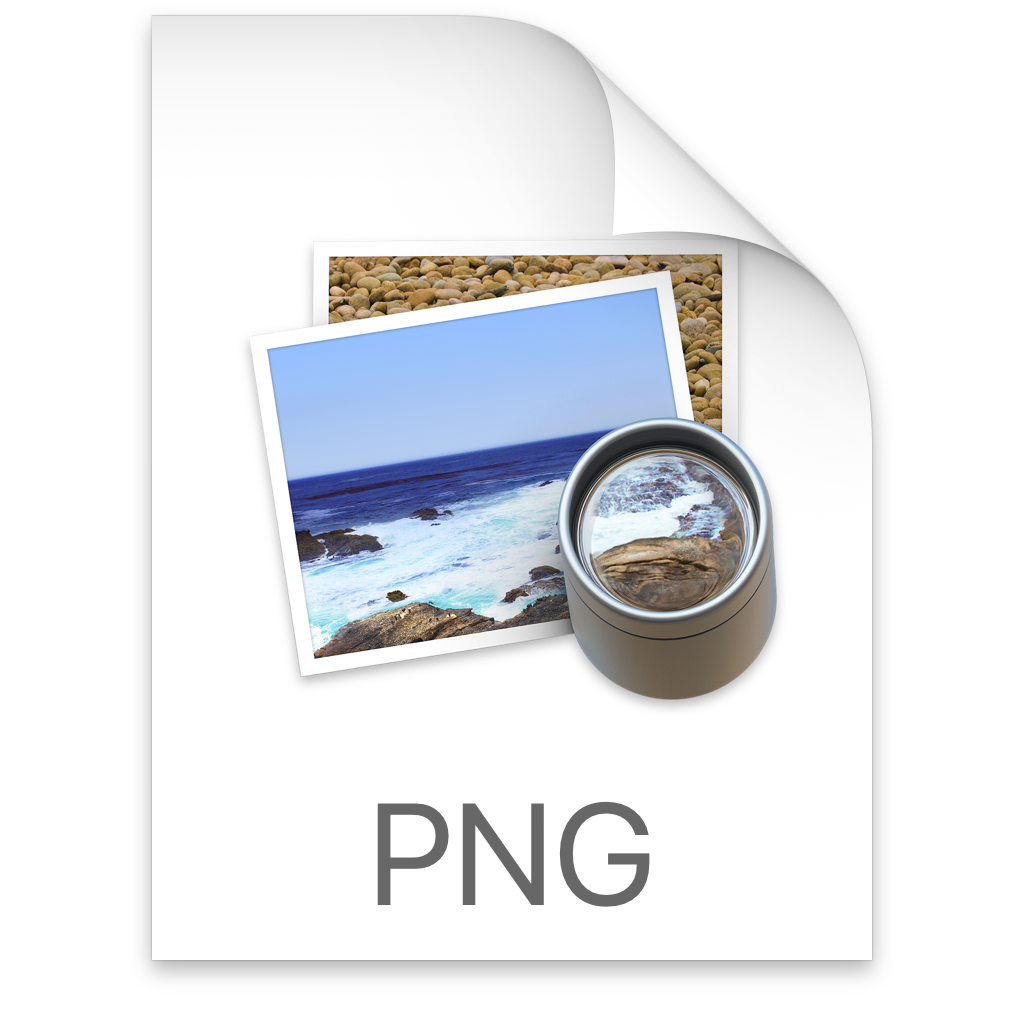 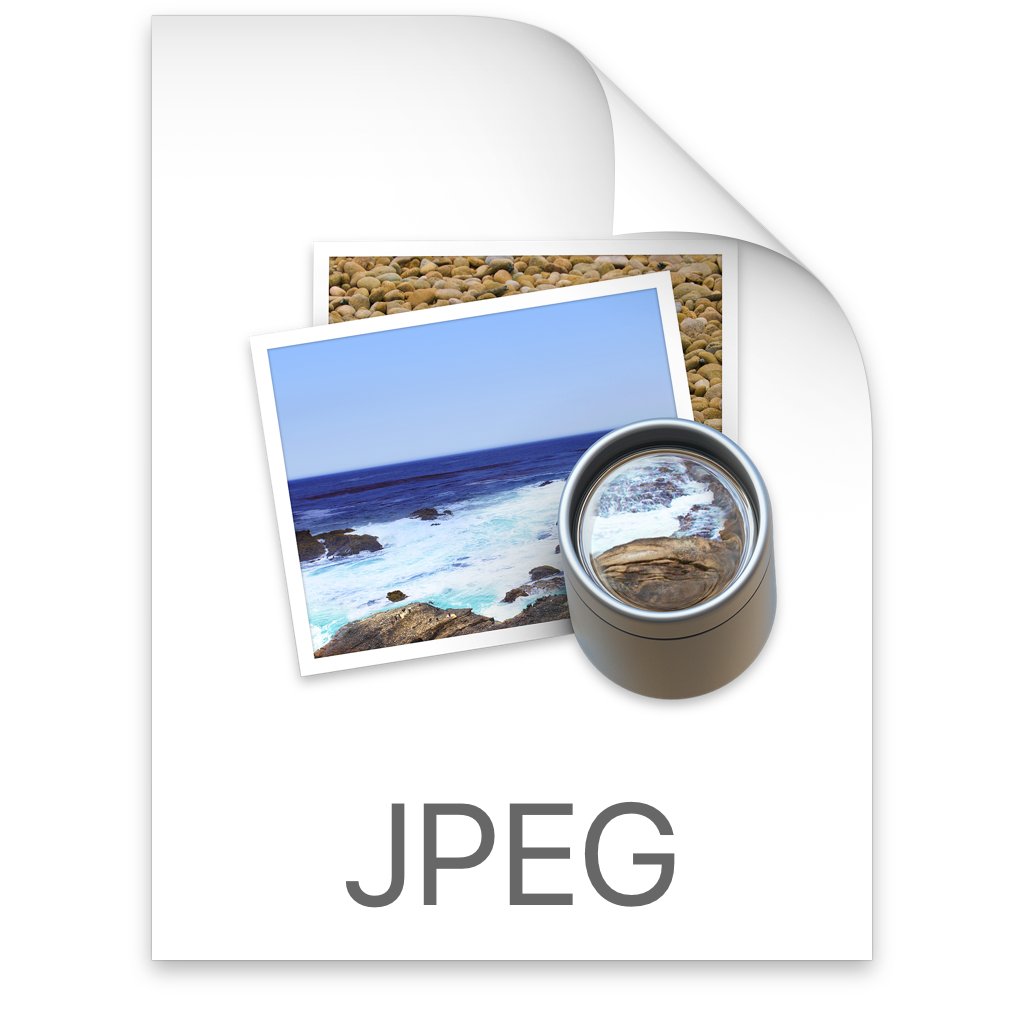 Lorem ipsum dolor sit amet, consectetuer adipiscing elit. Aenean commodo ligula eget dolor. Aenean massa. Cum sociis natoque penatibus et magnis dis parturient montes, nascetur ridiculus mus. Donec quam felis, ultricies nec, pellentesque eu, pretium quis, sem. Nulla consequat massa quis enim. Donec pede justo, fringilla vel, aliquet nec, vulputate eget, arcu. In enim justo, rhoncus ut, imperdiet a, venenatis vitae, justo. Nullam dictum felis eu pede mollis pretium. Integer tincidunt. Cras dapibus. Vivamus elementum semper nisi. Aenean vulputate eleifend tellus. Aenean leo ligula, porttitor eu, consequat vitae, eleifend ac, enim. Aliquam lorem ante, dapibus in, viverra quis, feugiat a,
Übung
———————————————————-
———————————————————-
———————————————————-
———————————————————-
———————————————————-
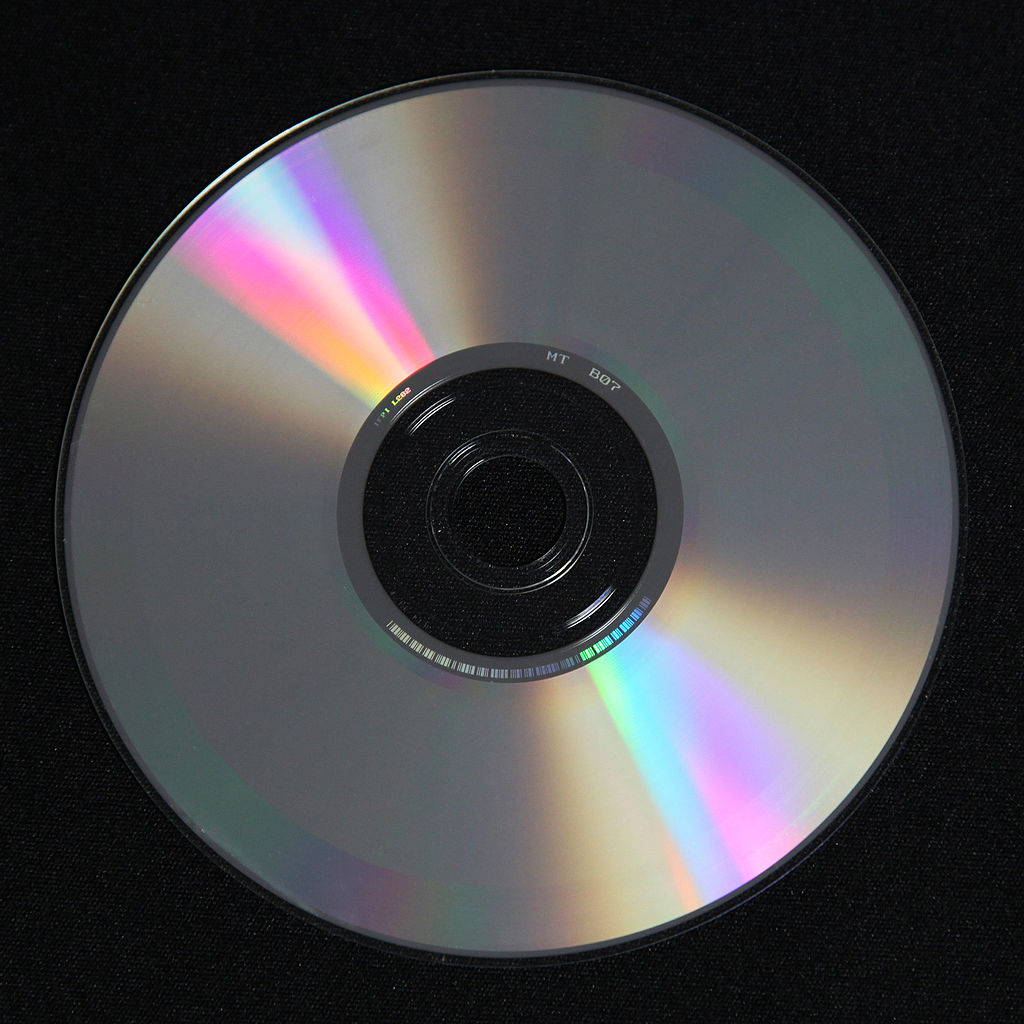 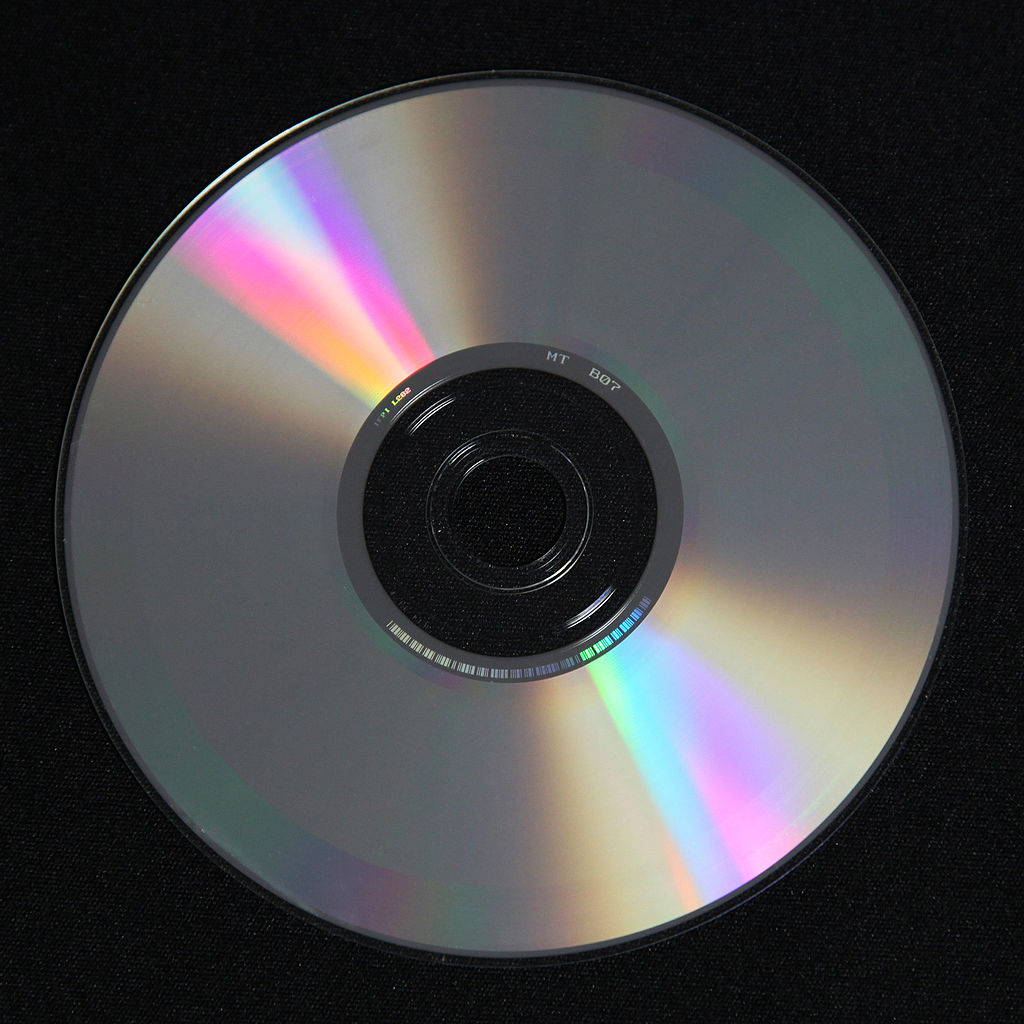 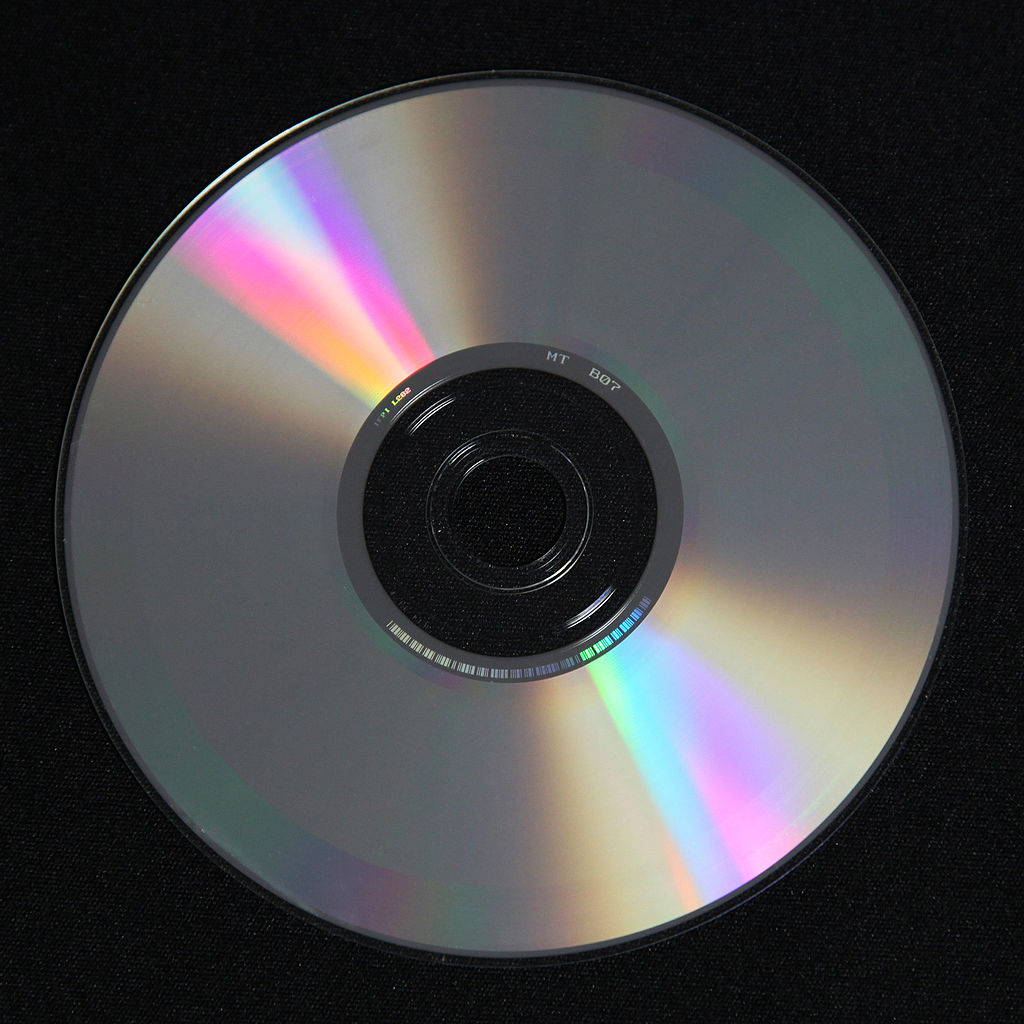 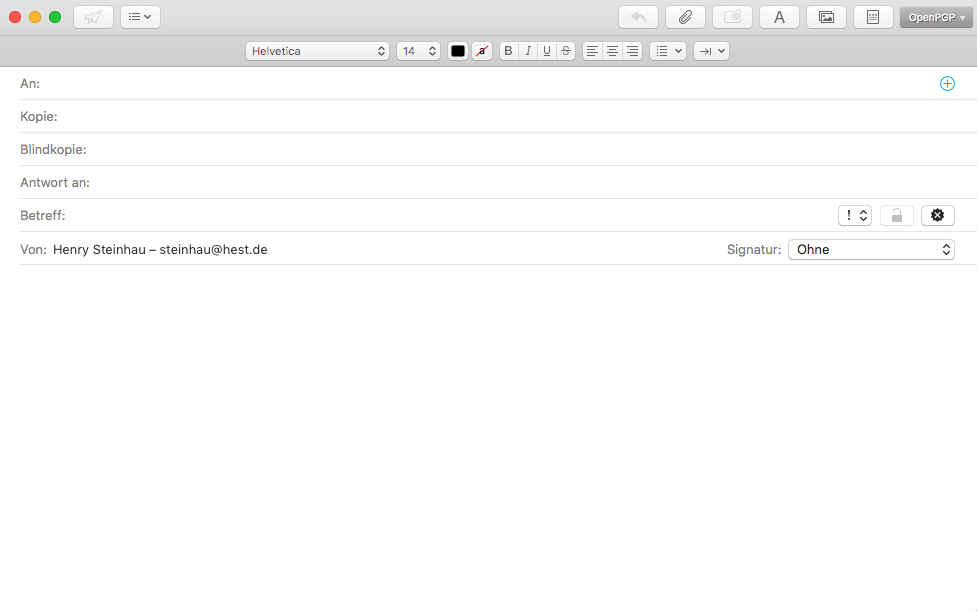 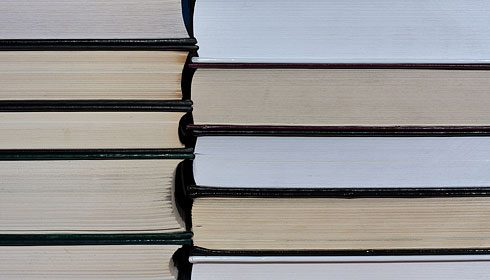 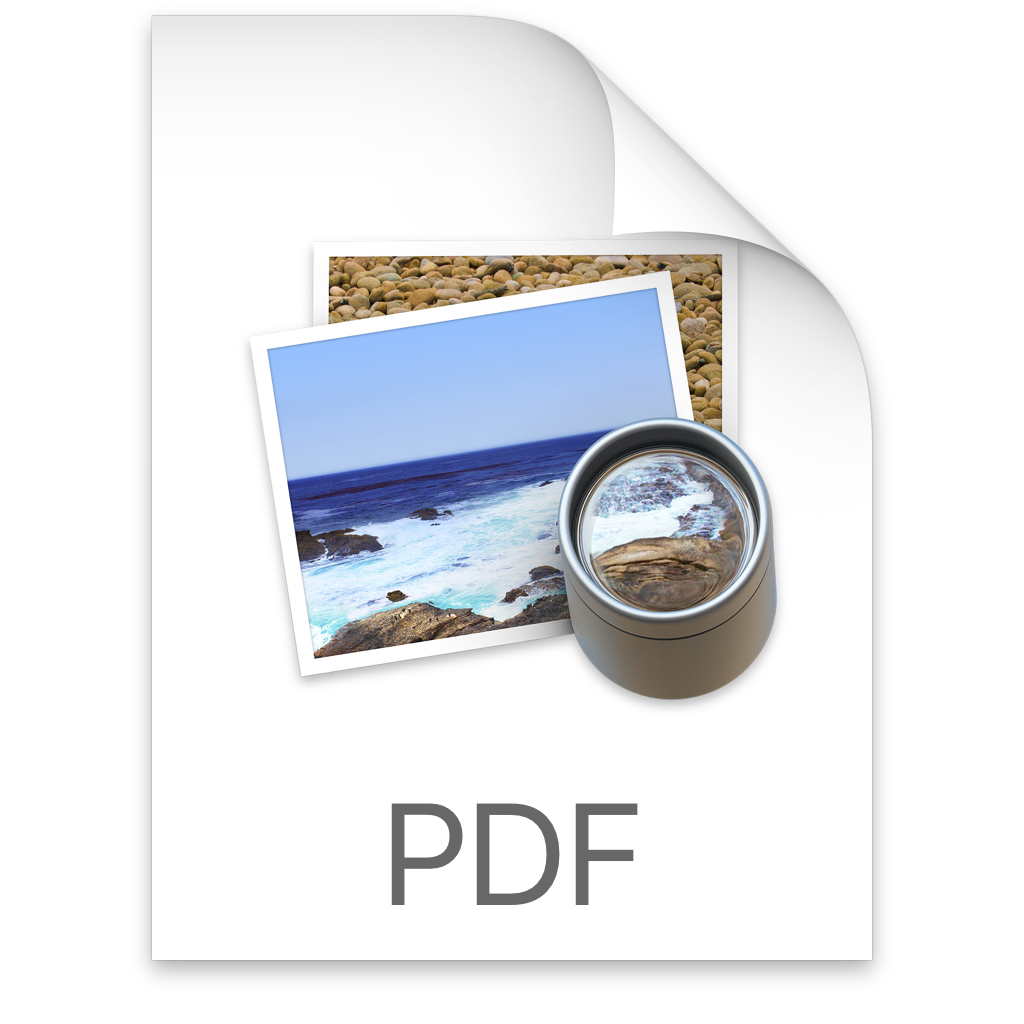 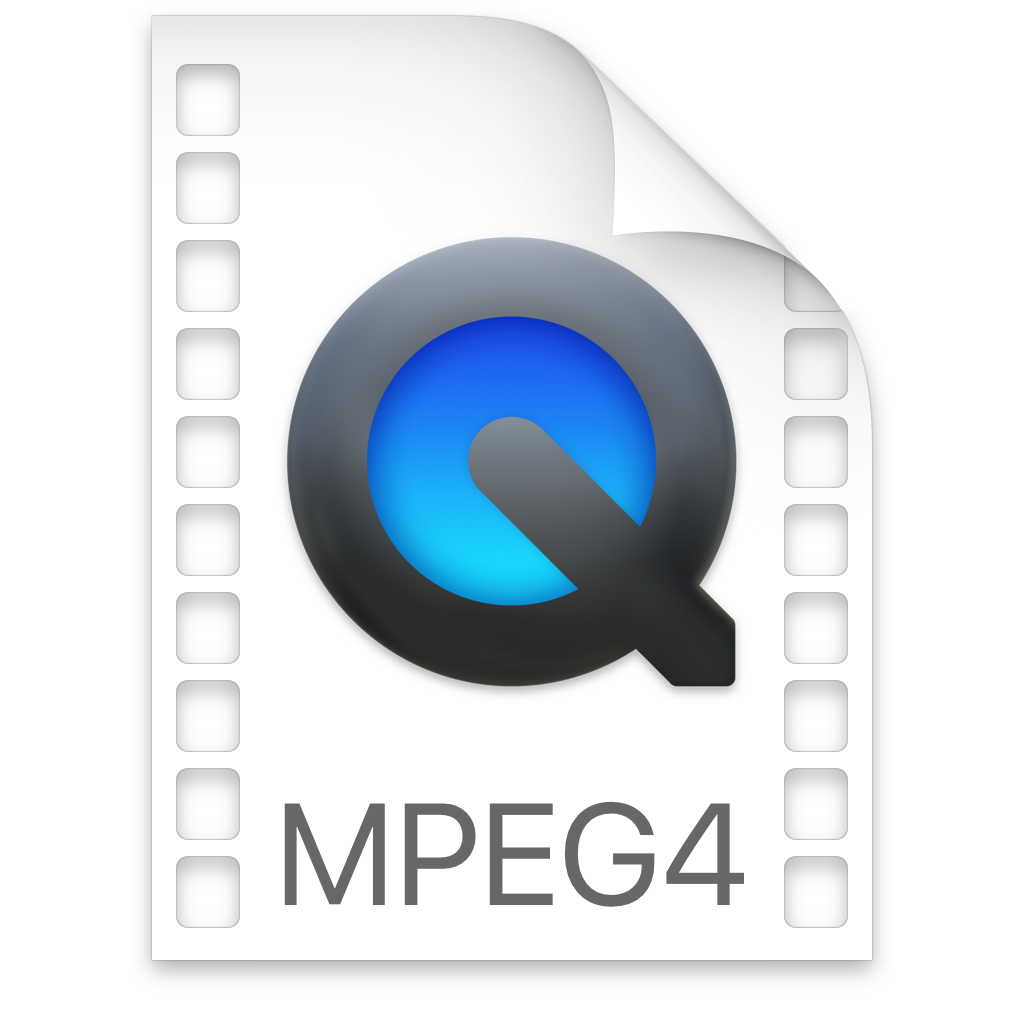 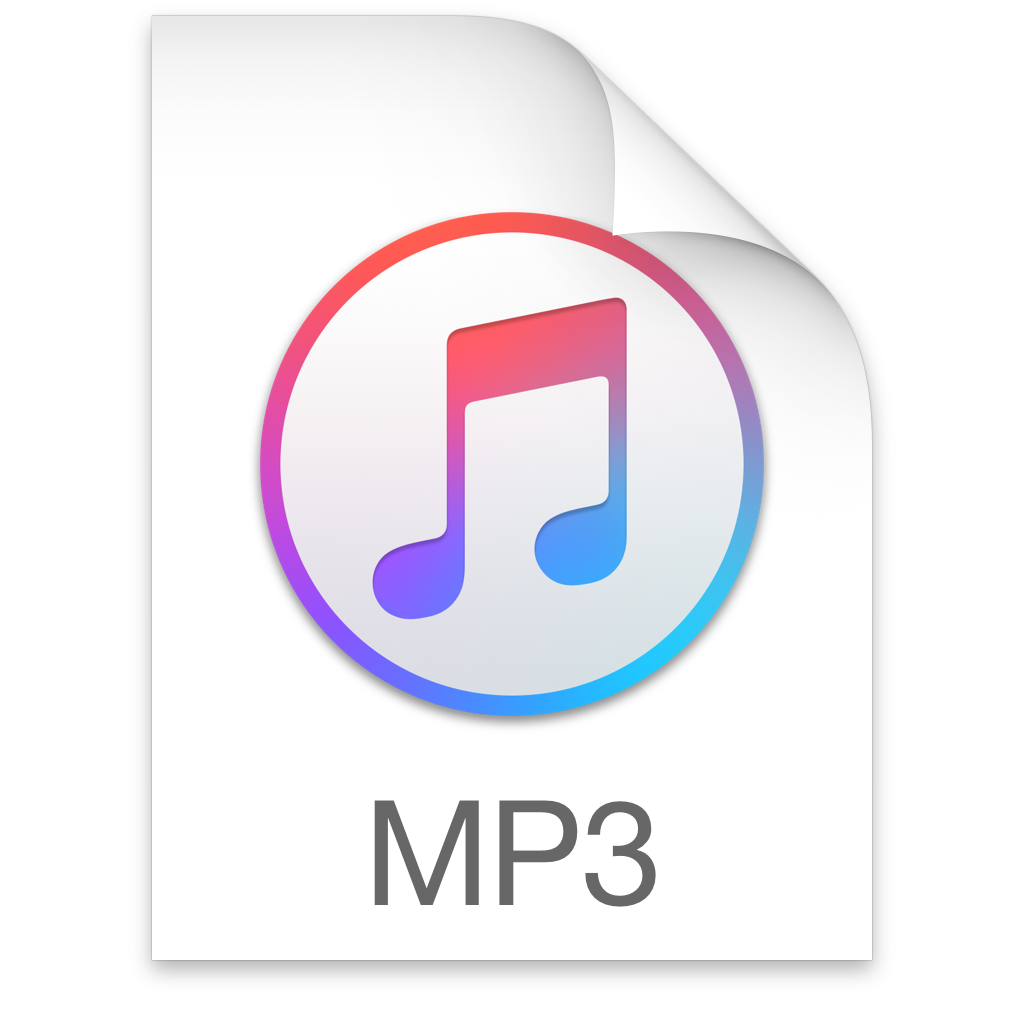 [Speaker Notes: Suche in digitalen und analogen, offline- und online-Medien-Reservoirs]
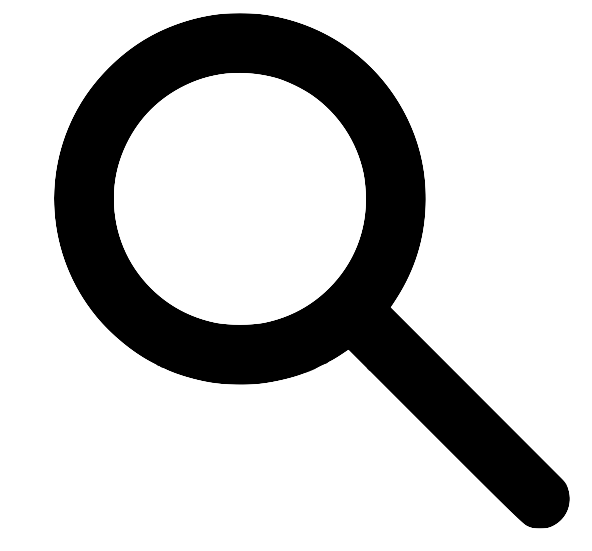 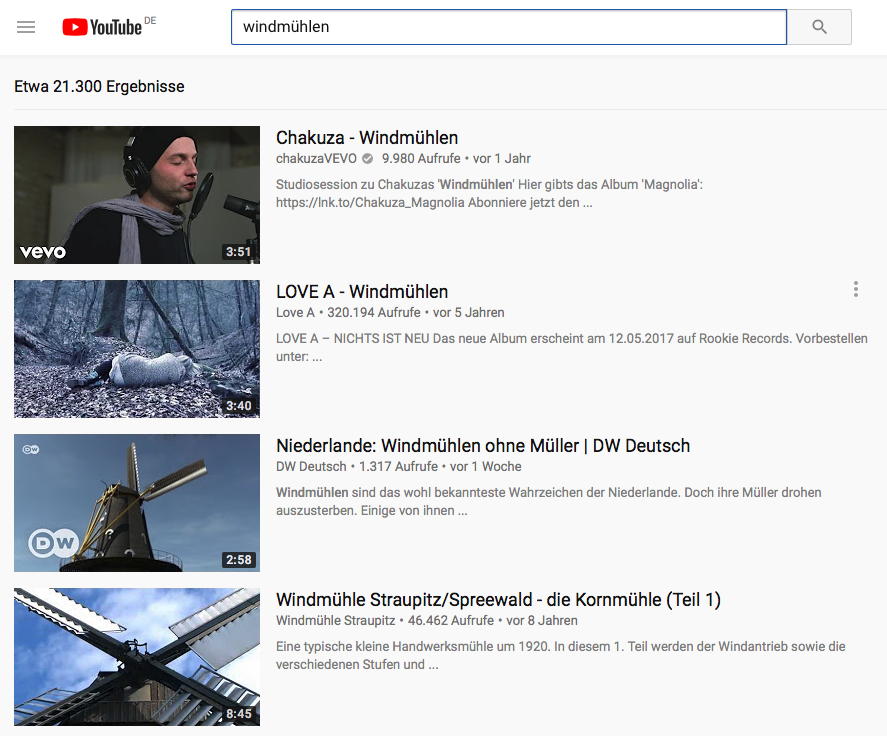 WINDMÜHLEN
©?
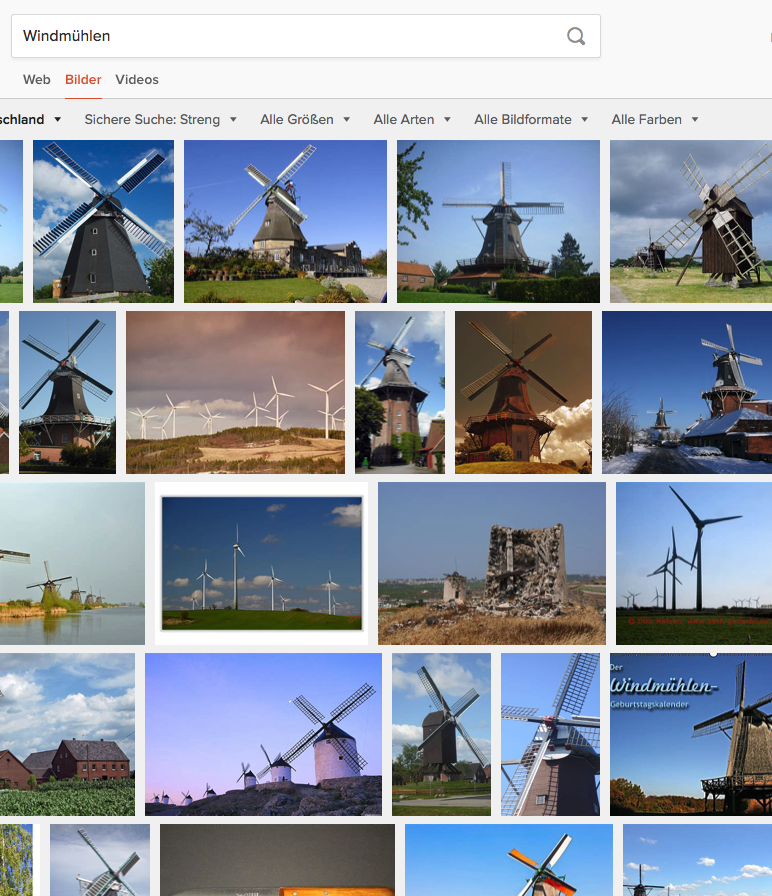 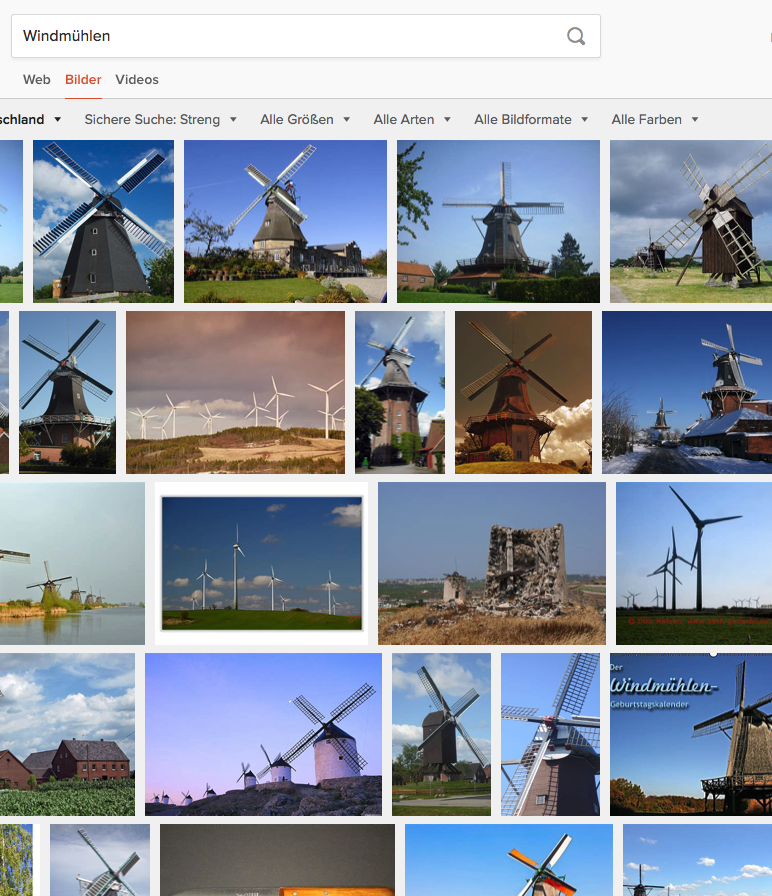 ©?
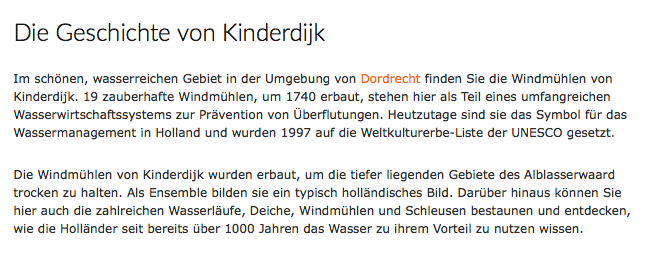 Übung
———————————————————-
———————————————————-
———————————————————-
———————————————————-
———————————————————-
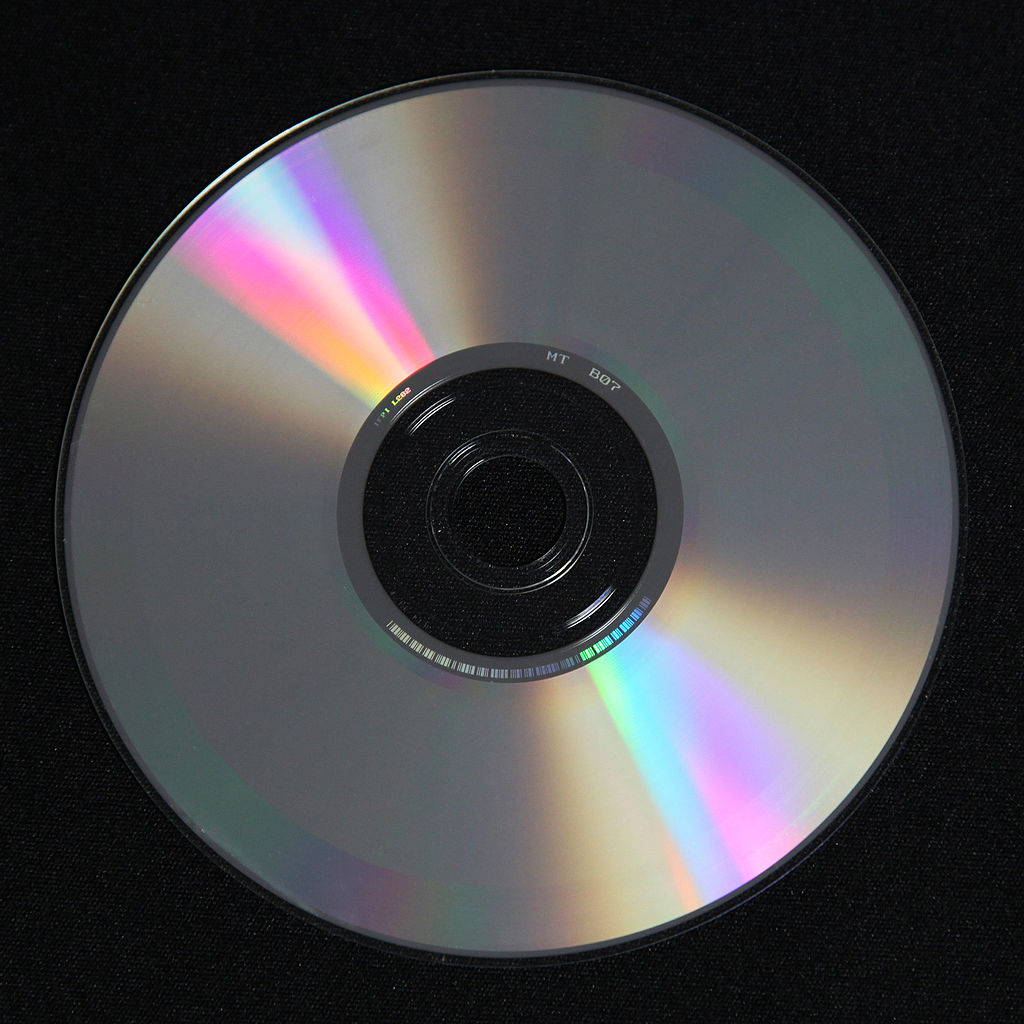 ©?
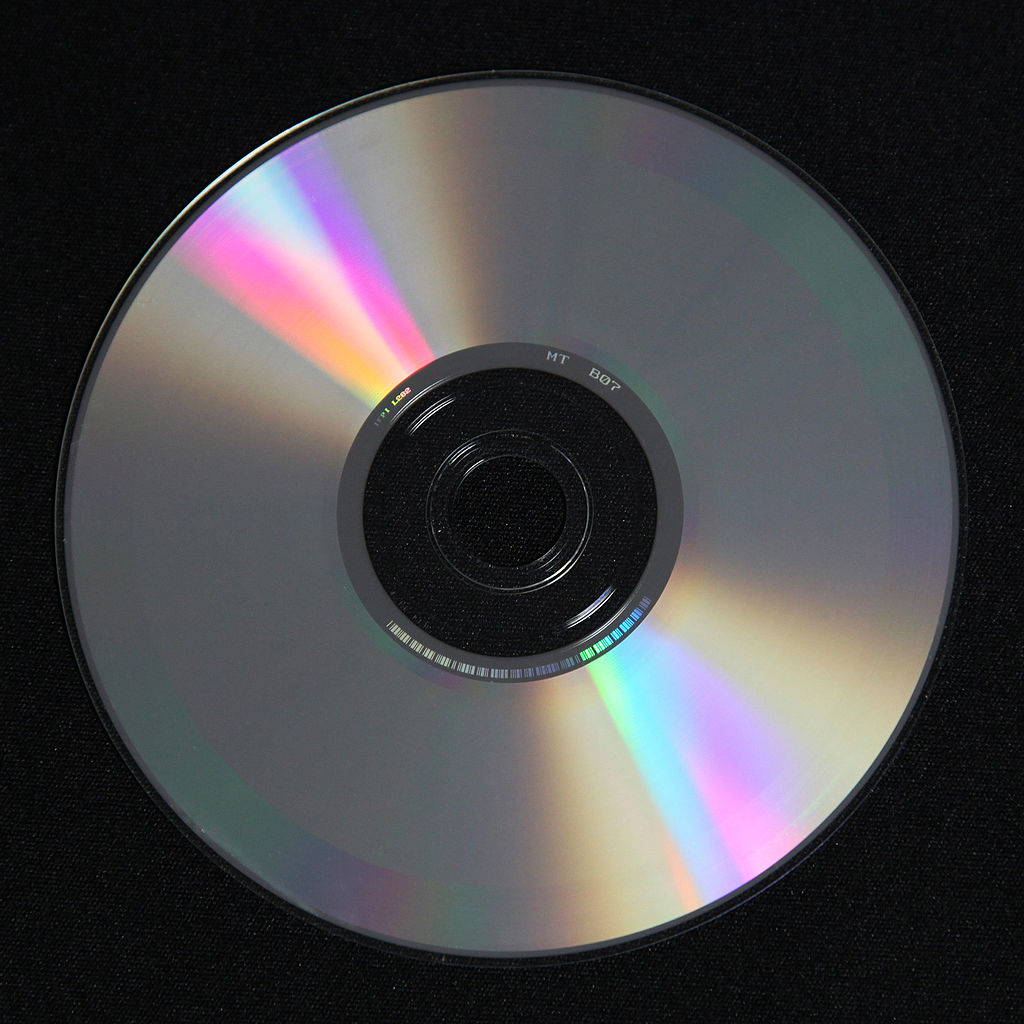 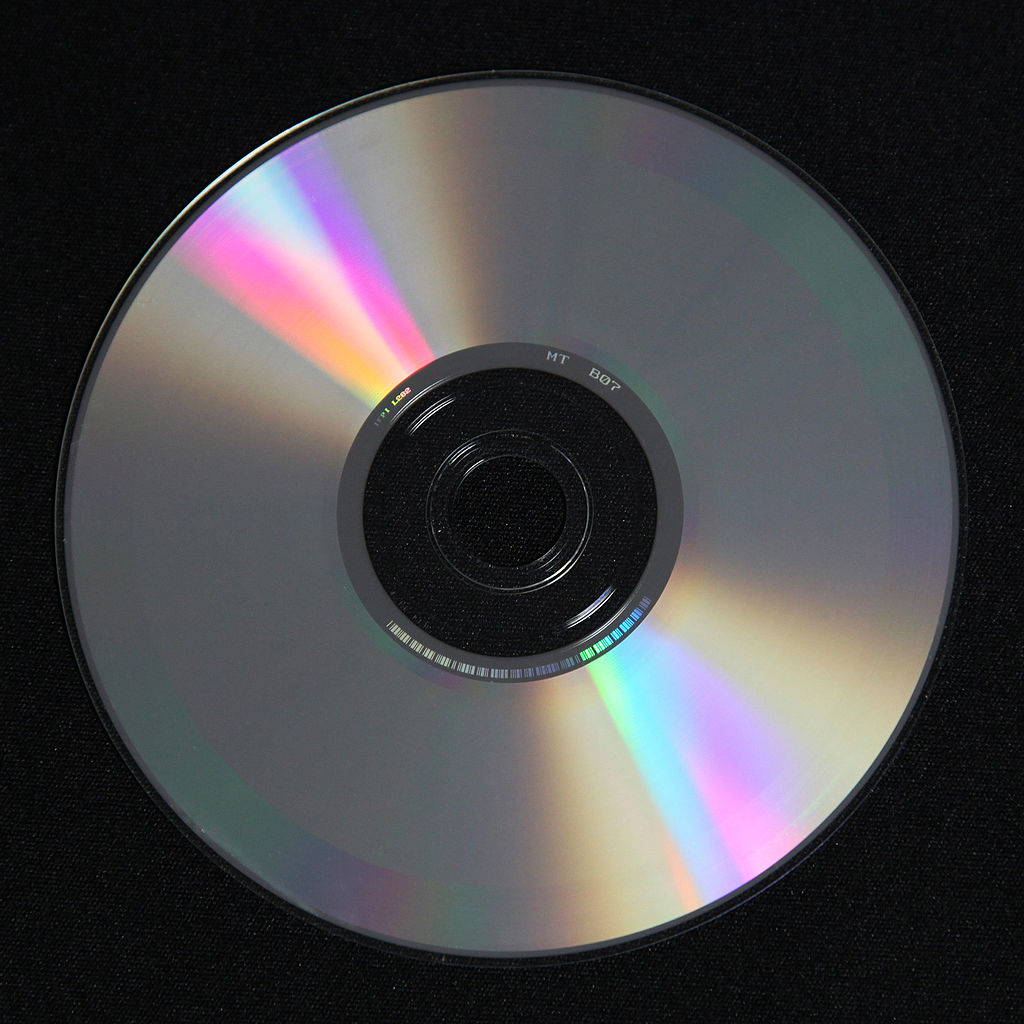 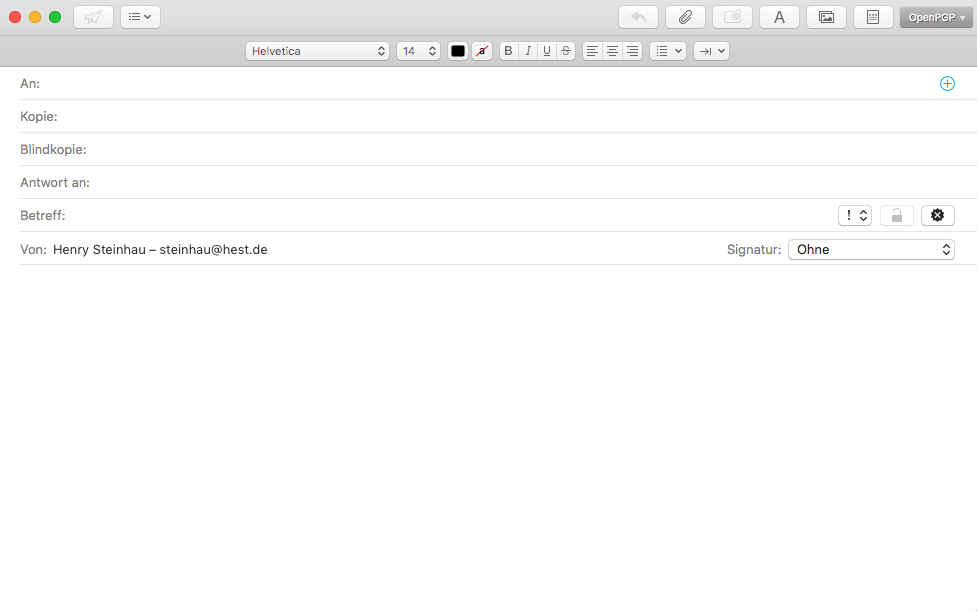 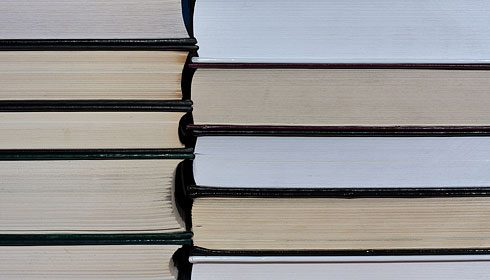 ©
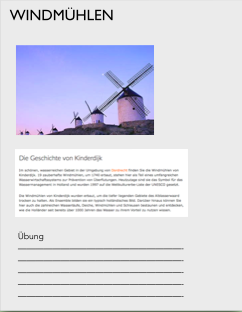 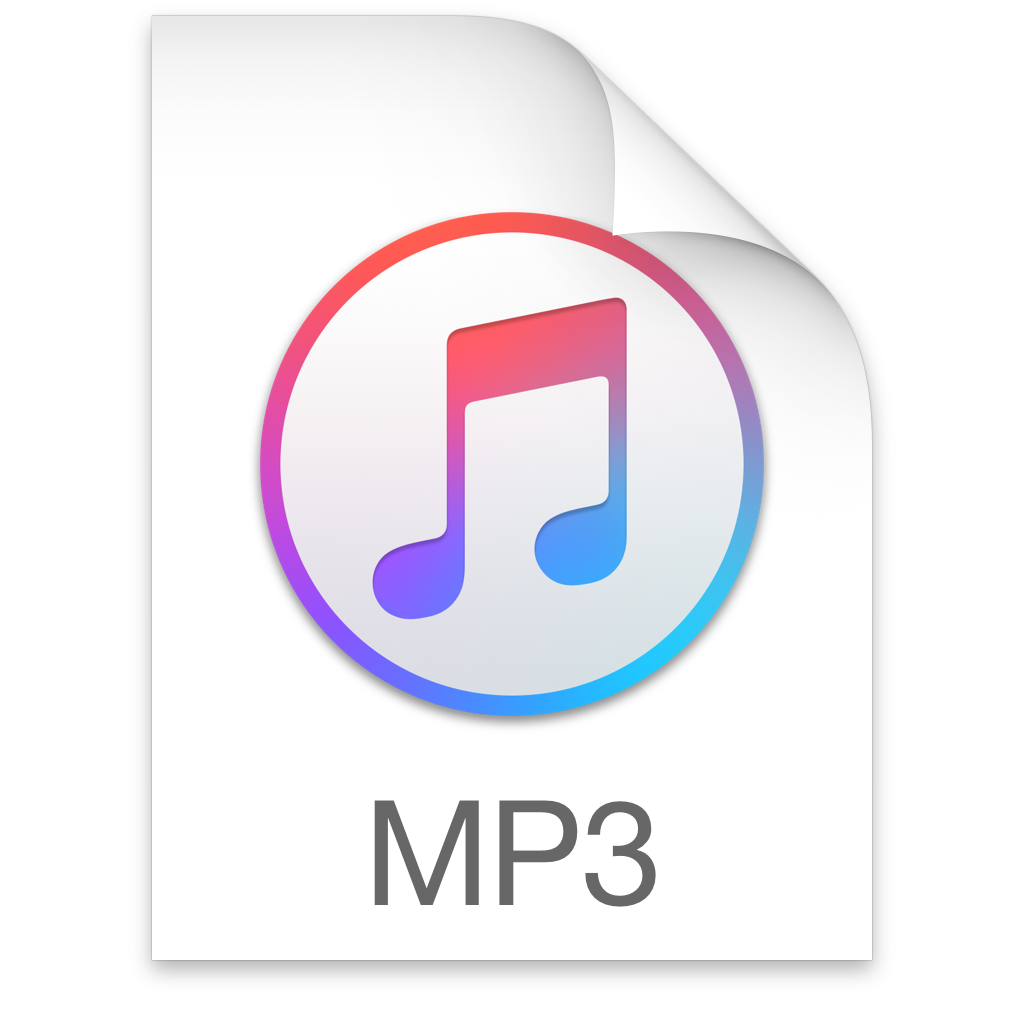 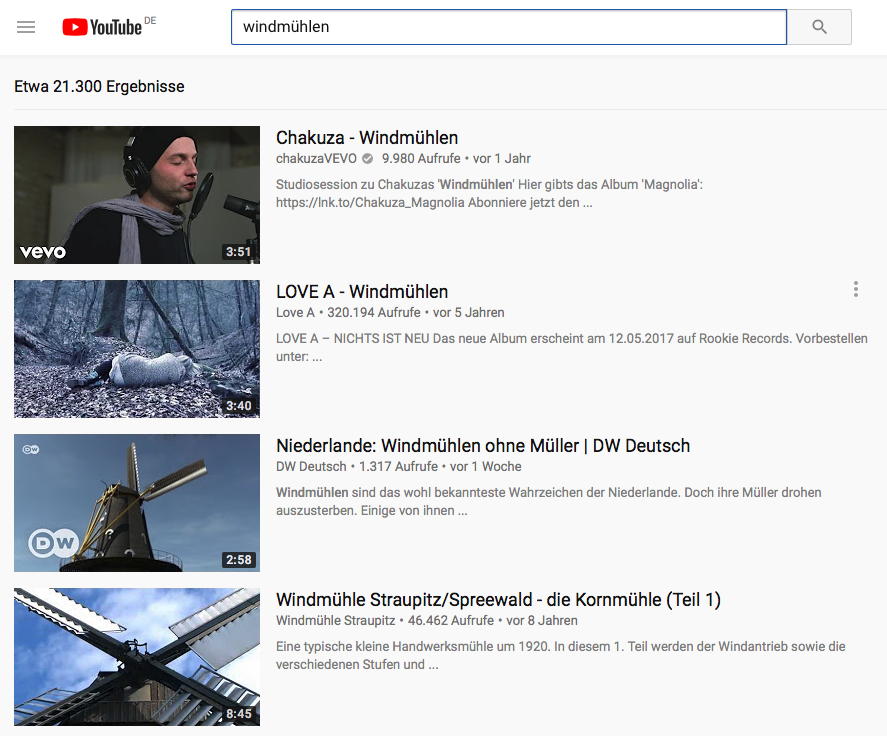 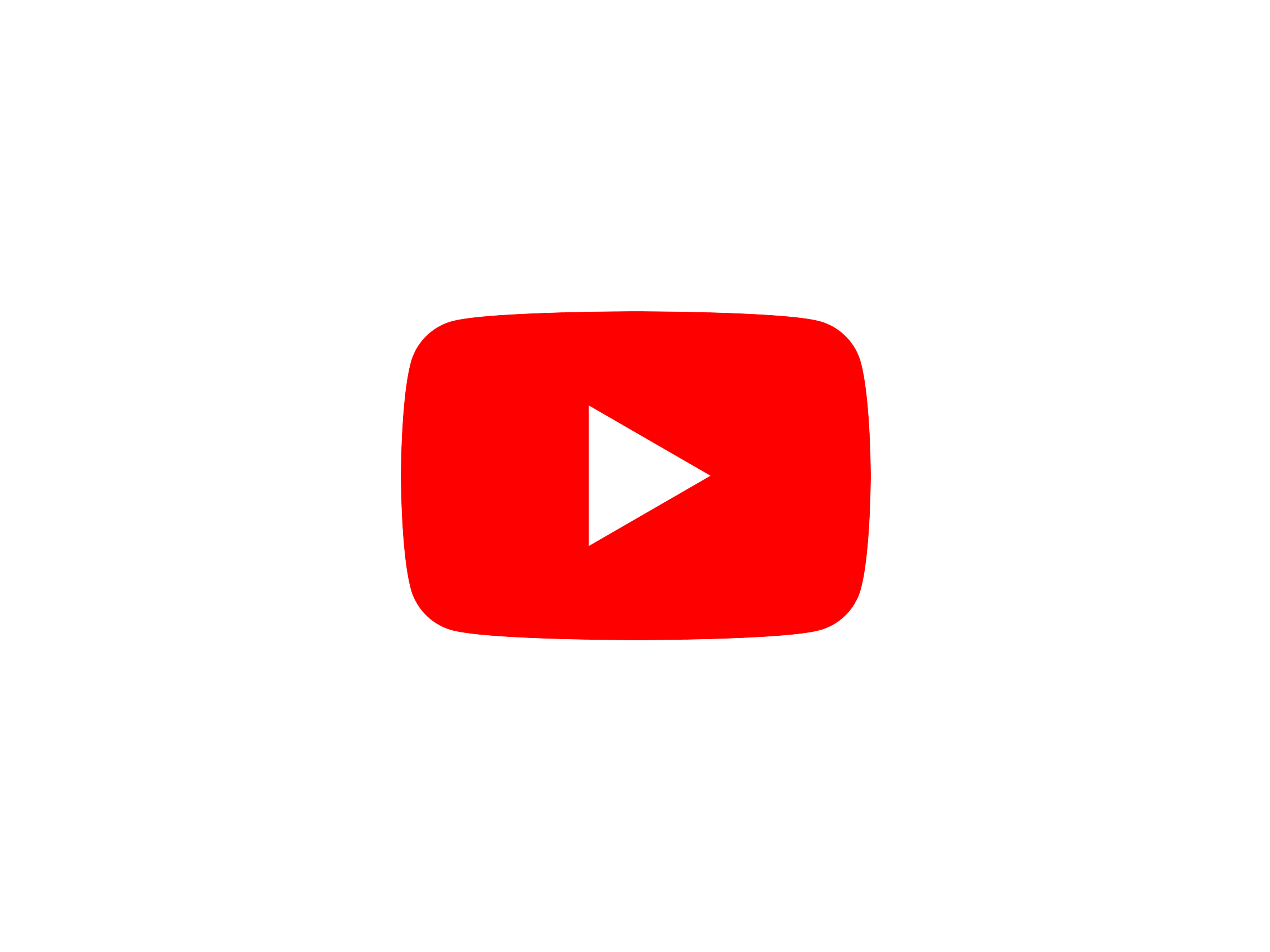 [Speaker Notes: Die Frage, die sich heute viele stellen: darf man das verwenden? Und wenn ja, wofür?]
WINDMÜHLEN
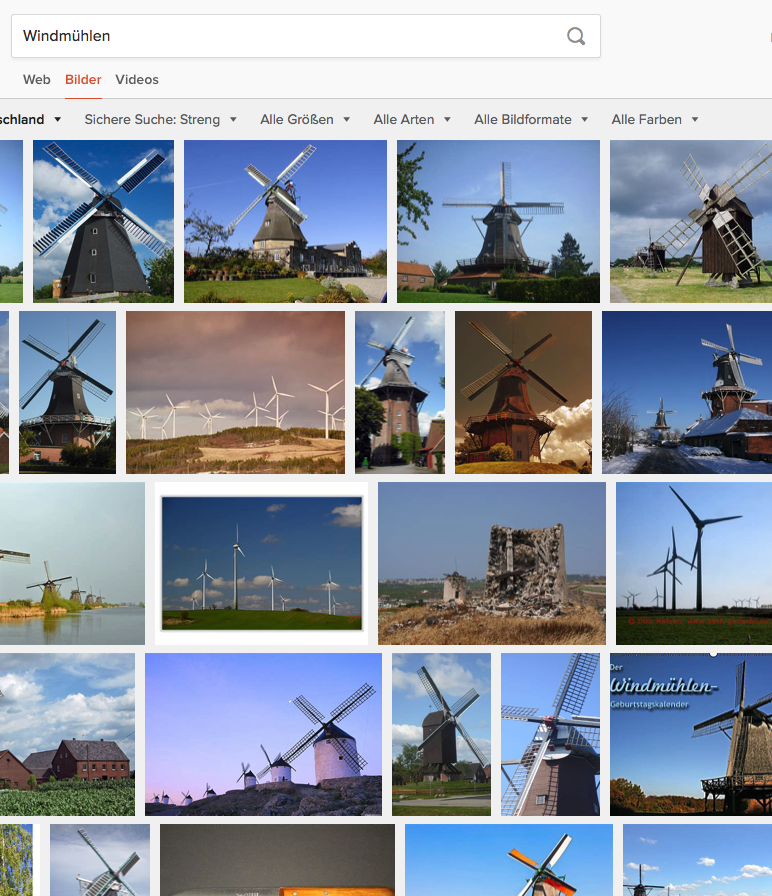 ©§
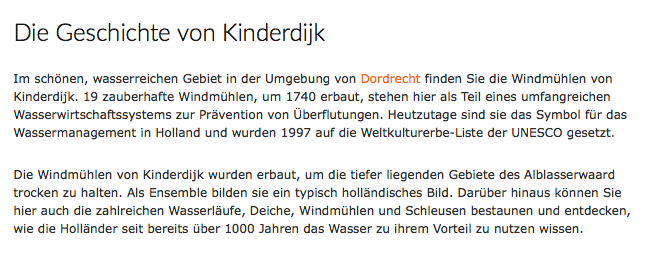 ?
?
Übung
———————————————————-
———————————————————-
———————————————————-
———————————————————-
———————————————————-
?
?
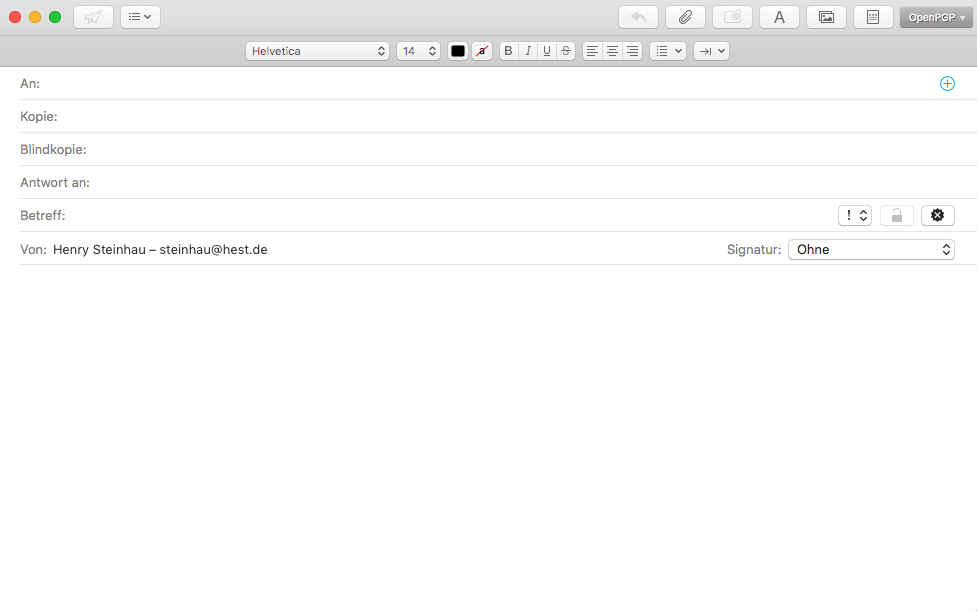 ©§
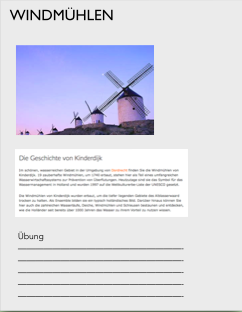 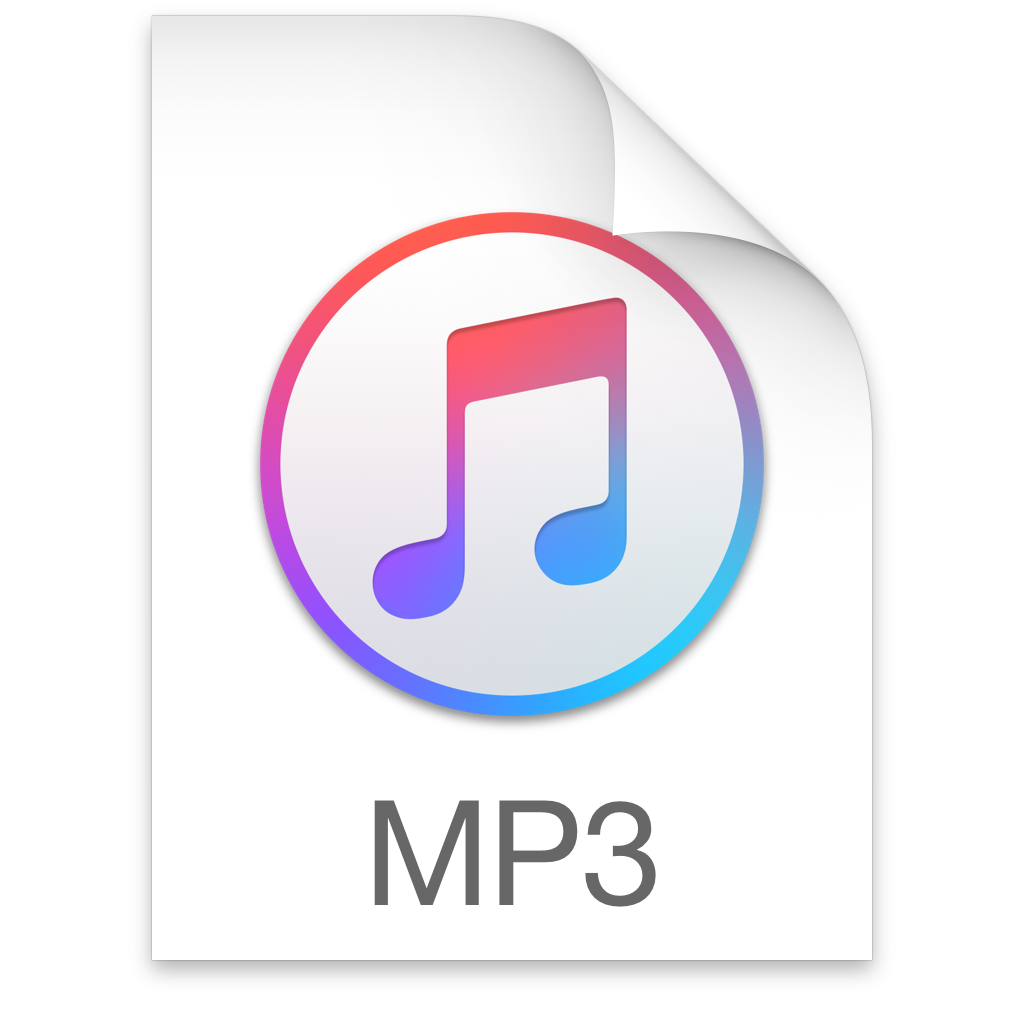 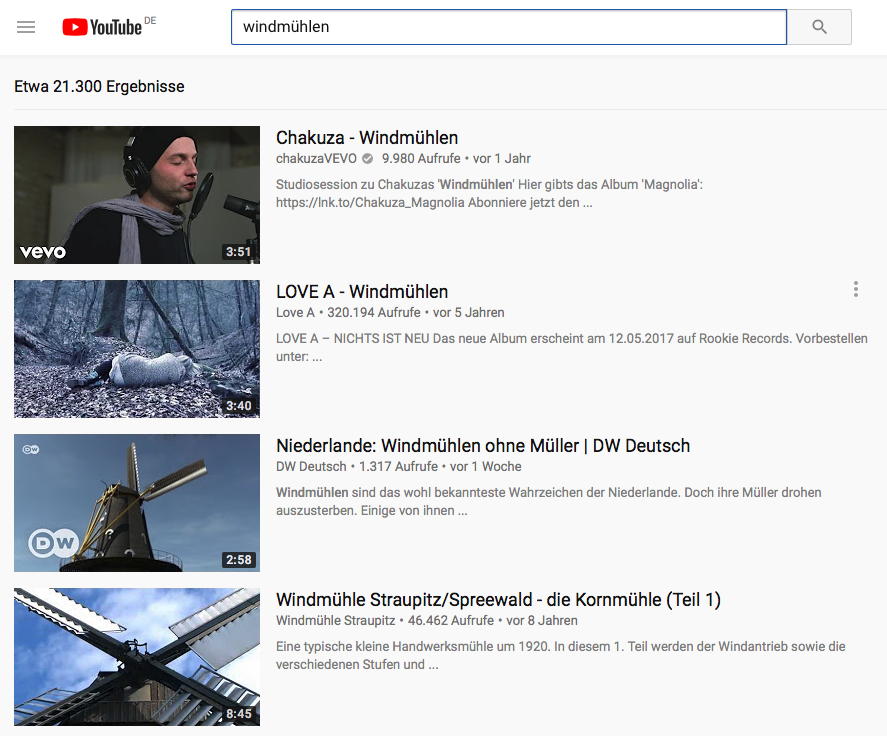 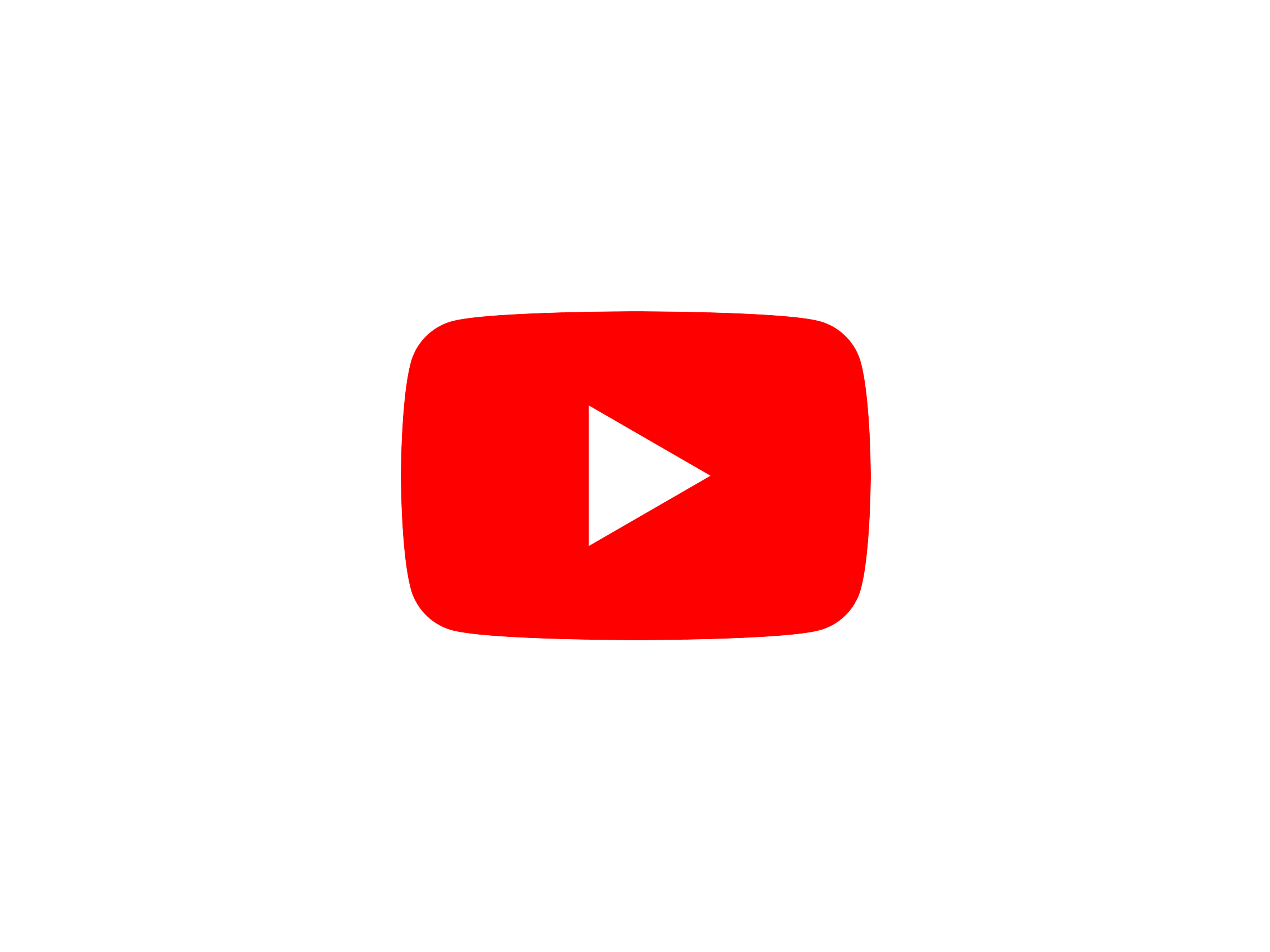 [Speaker Notes: Fertig!]
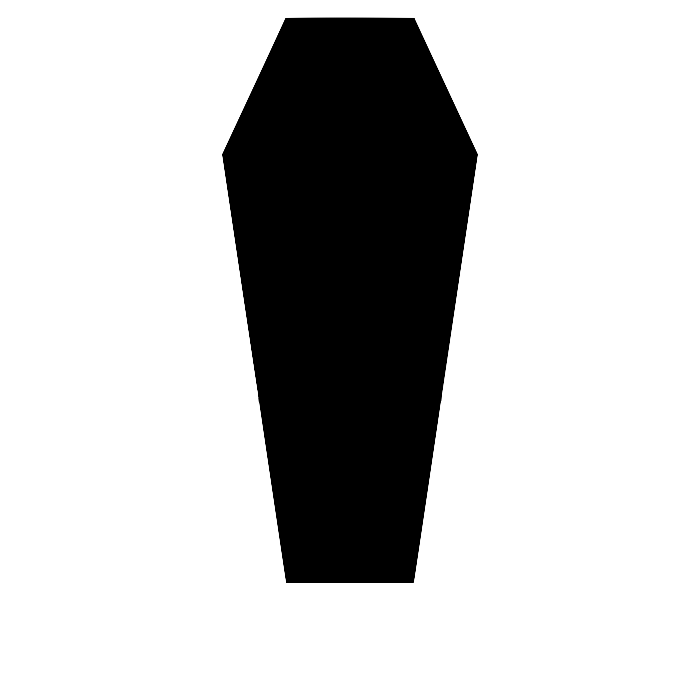 (per Vertrag)
– einfache
– ausschließliche 
Nutzungsrechte
Urheber*in
schafft
vergibt
Werk
†
+70 J.
Werk
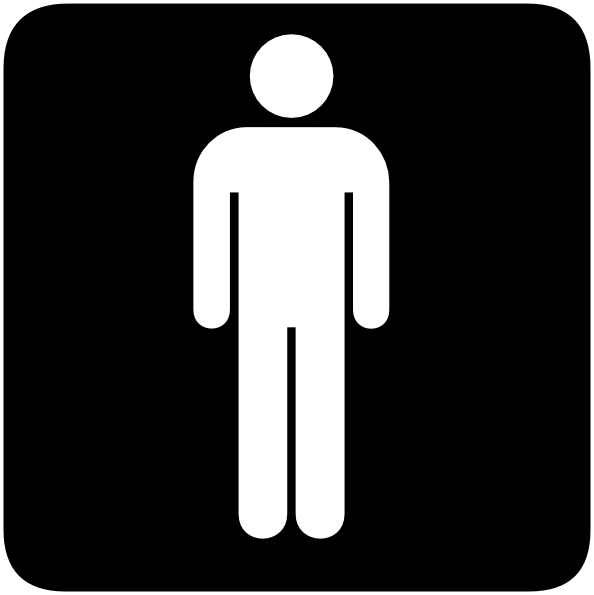 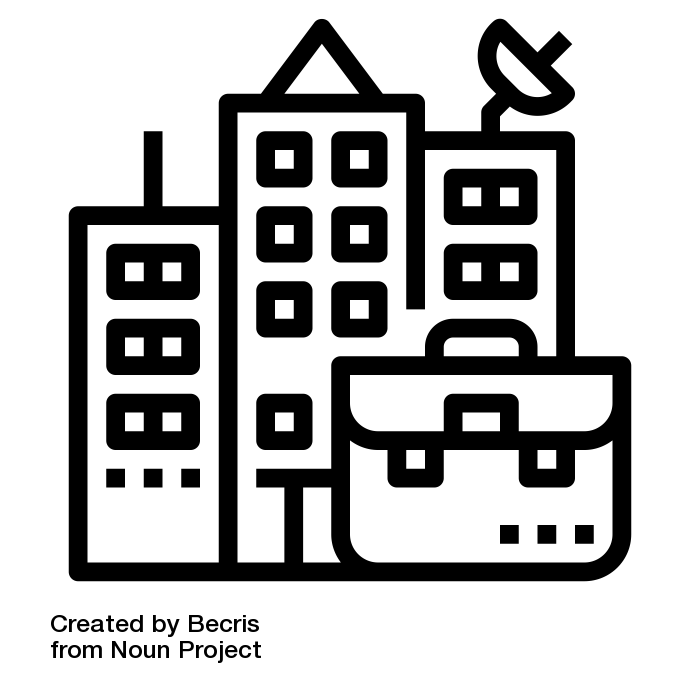 ©
erhält
behält
Urheberrecht
Icon (unten, links):  Becris für Noun Project, CC BY 2.0
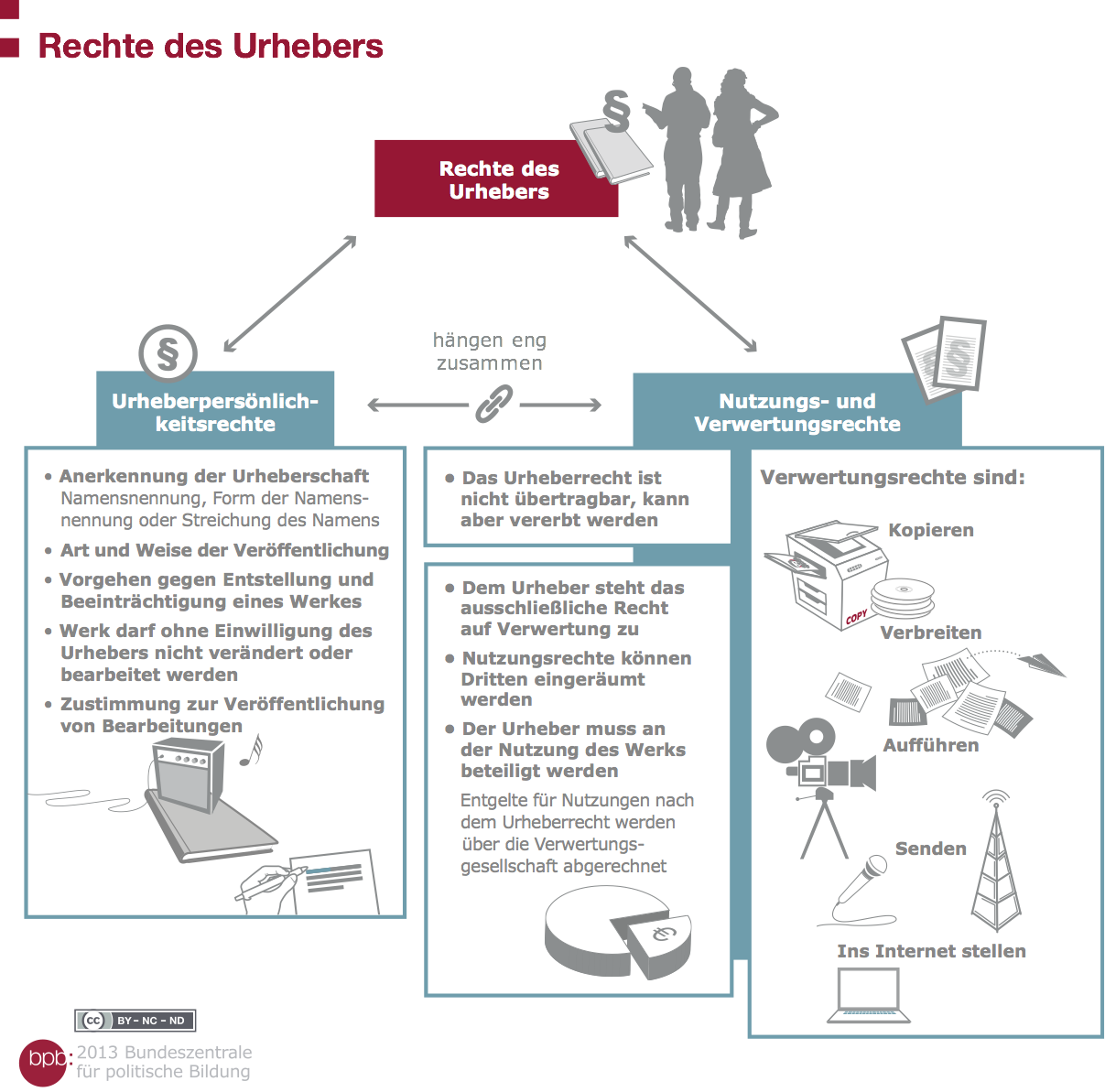 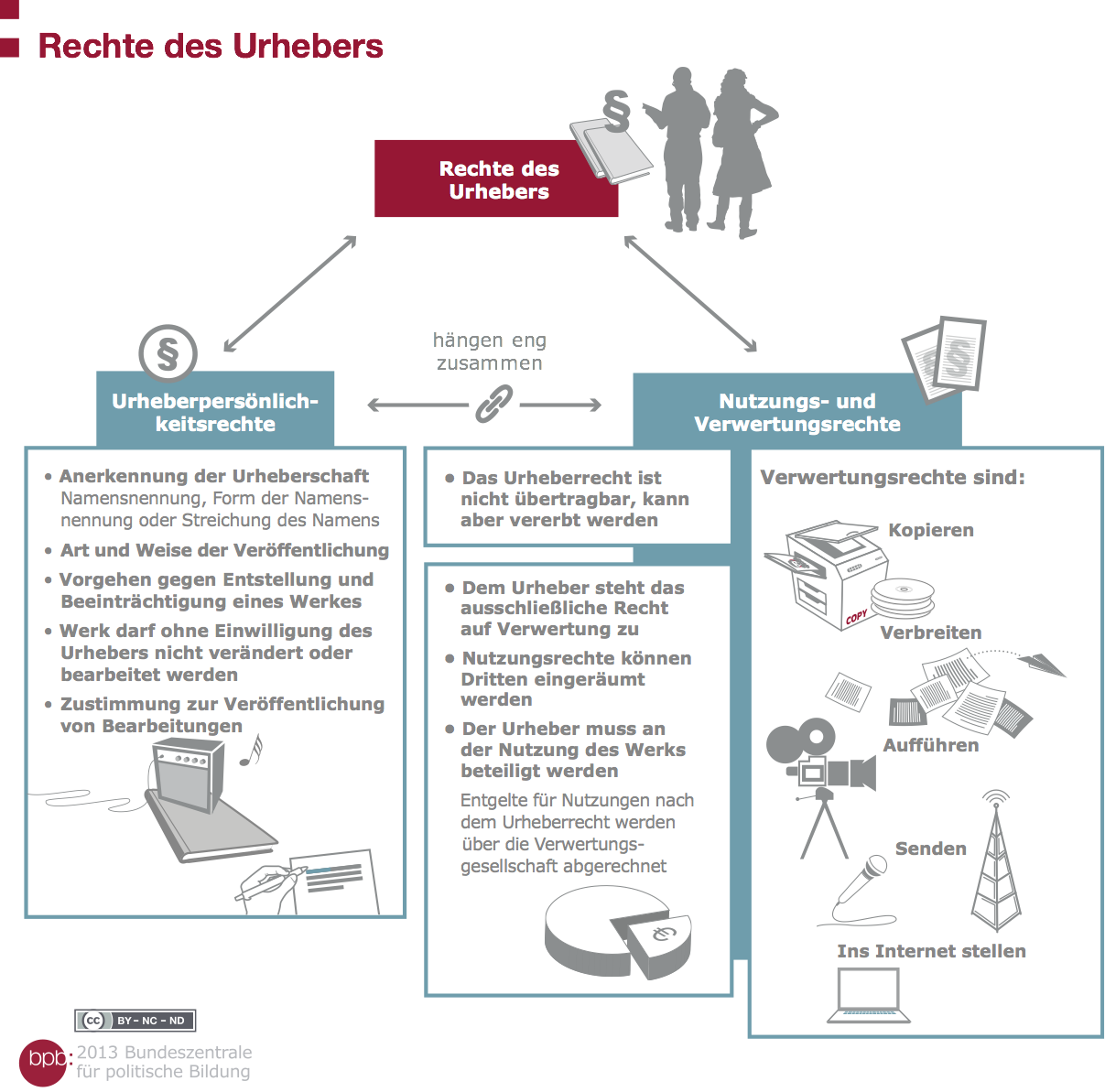 Neu: Auskunftsrechte zu Verwertungen und Erlösen
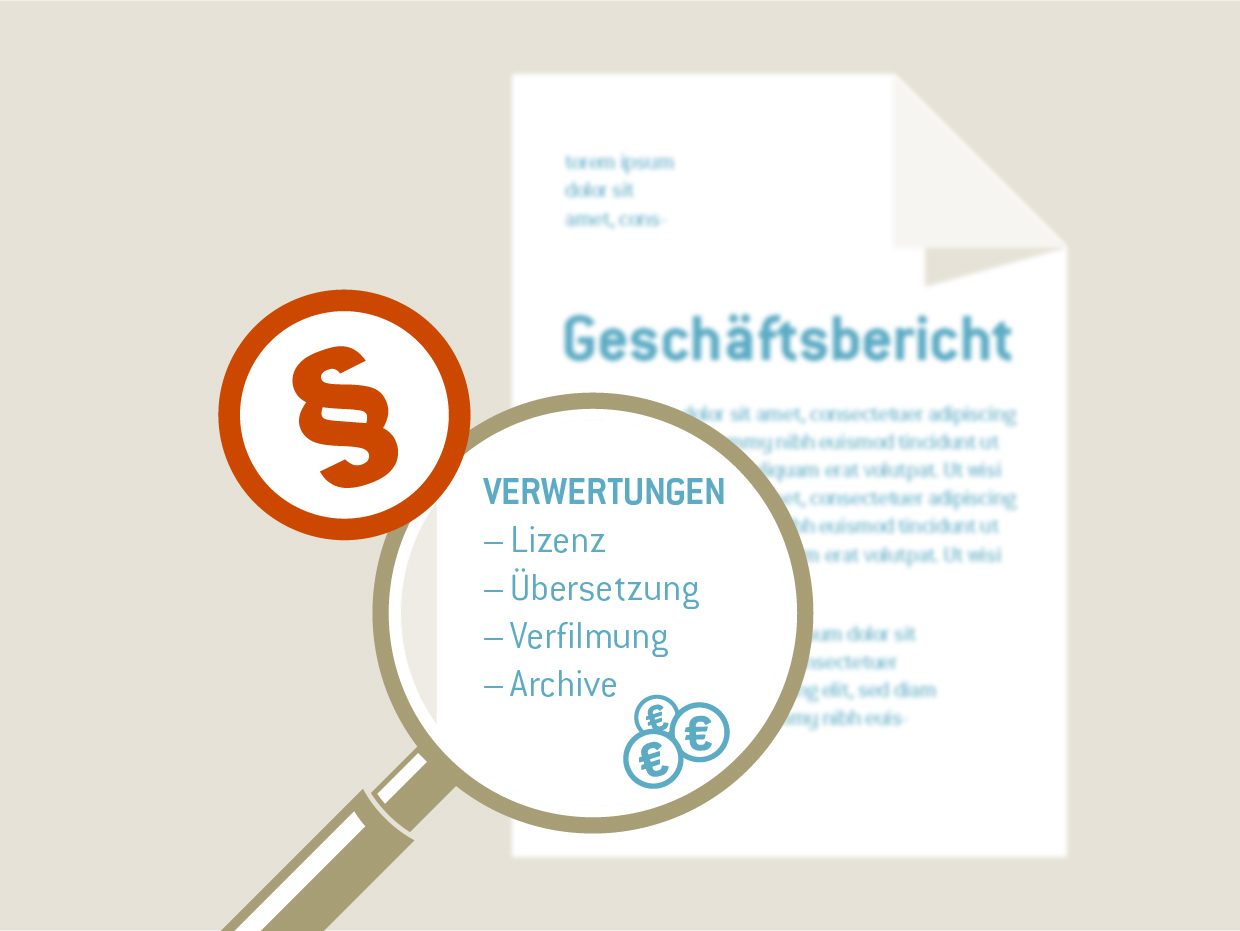 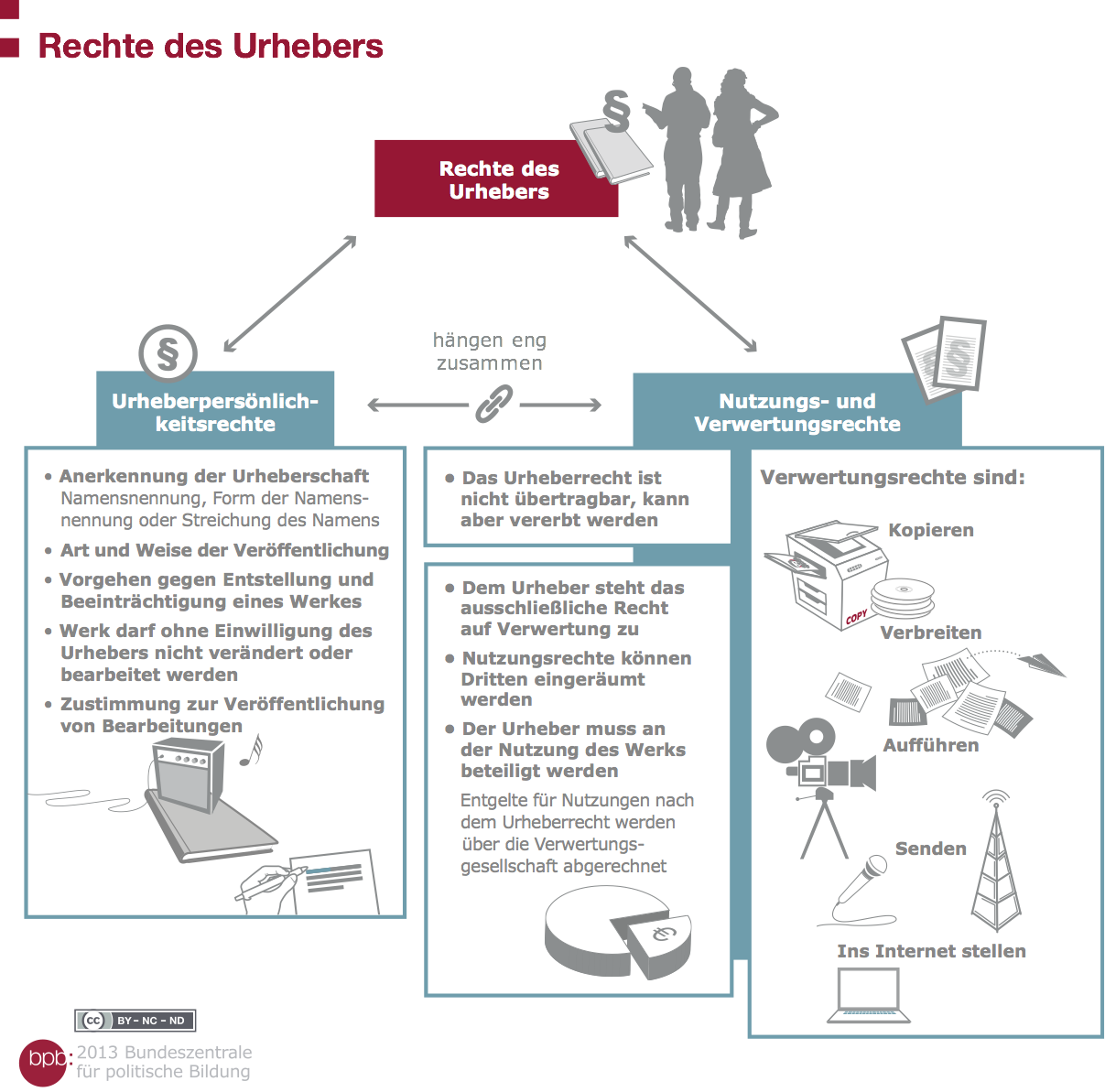 [Speaker Notes: Urheberpersönlichkeitsrechte!
ANERKENNUNG, ENTSTELLUNG, BEARBEITUNG
Urhebervertragsrecht ermöglicht neuerdings Auskunftspflicht > Verwerter müssen nachweisen, wo sie Werke verwerteten und was sie damit erlösten]
(per Vertrag)
– einfache
– ausschließliche 
Nutzungsrechte
Urheber*in
schafft
Werk
Werk
Werk
Werk
Werk
Werk
Werk
Werk
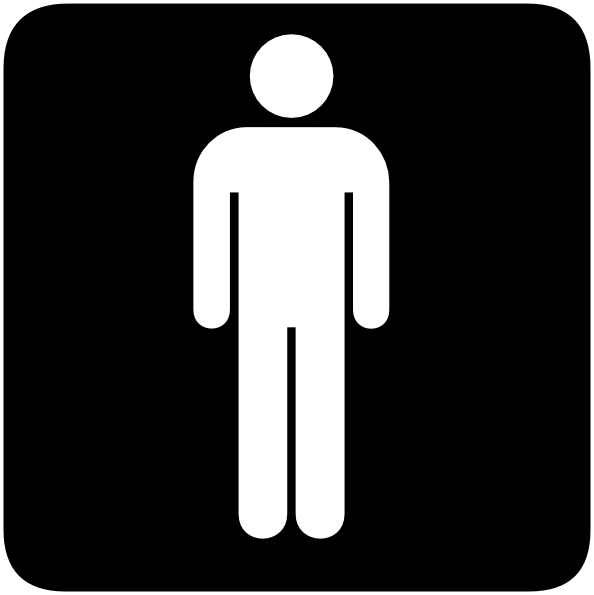 Werk
©
Werk
erlaubt
Werk
behält
Urheberrecht
MUSS  erlauben
[Speaker Notes: Urheber hat das Recht auf
Vervielfältigungen, Verbreitung, öffentliche Wiedergabe, Ausstellung und Aufführung]
Urheber*in
schafft
vergibt
Werk
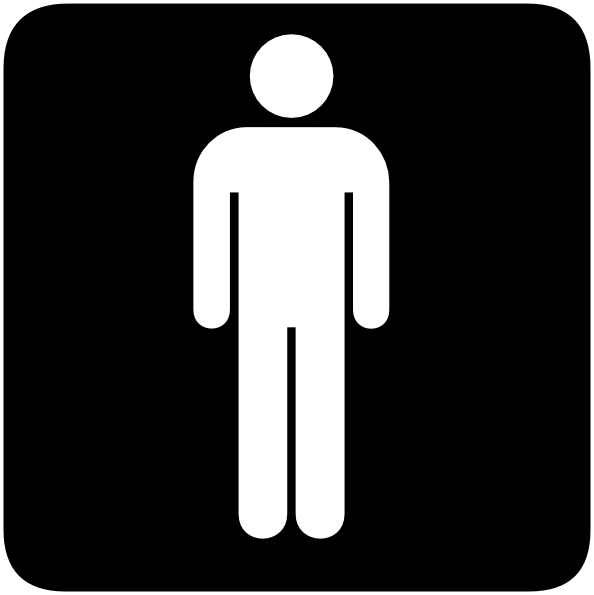 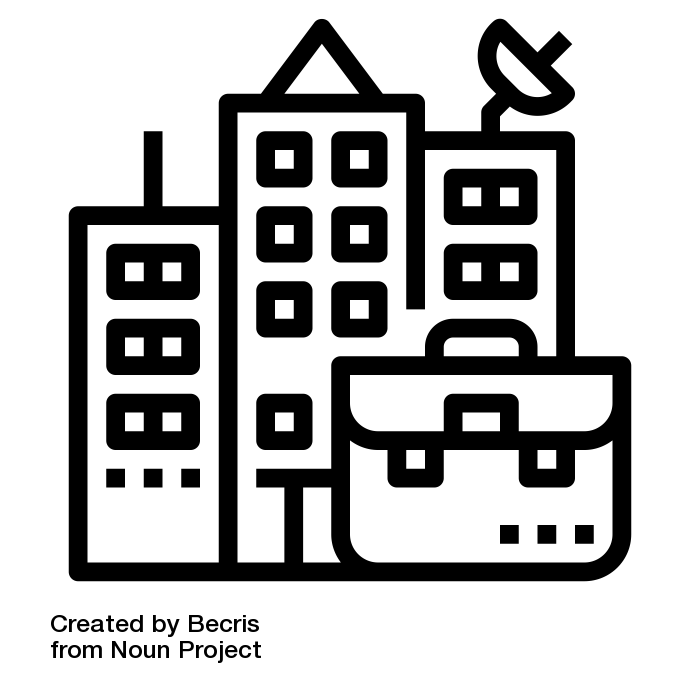 (per Vertrag)
– einfache
– ausschließliche 
Nutzungsrechte
Werk
muss NICHT kennzeichnen
©
Urheberrecht
behält
©
Icon (unten links):  Becris für Noun Project, CC BY 2.0
[Speaker Notes: Einfaches Nutzungsrecht vs. Ausschließliches Nutzungsrecht
Nutzungsrechte können (und sollten meist auch) sehr detailliert festgelegt werden auf Nutzungsarten, -zeiträume, -regionen etc.
Nutzungsrechte sind übertragbar (das Urheberrecht nicht)]
erlaubt
Werk
Urheber*in
vergibt
Werk
schafft
Werk
Via Vertrag
– einfache
– ausschließliche 
Nutzungsrechte
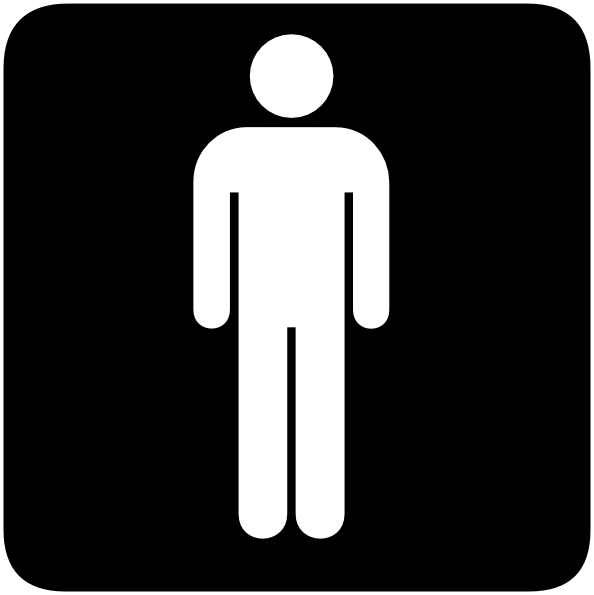 Rechteinhaber
Lizenzbedingungen
Vergütungen
©
Via pauschaler Freigabe
umfassende
Nutzungen
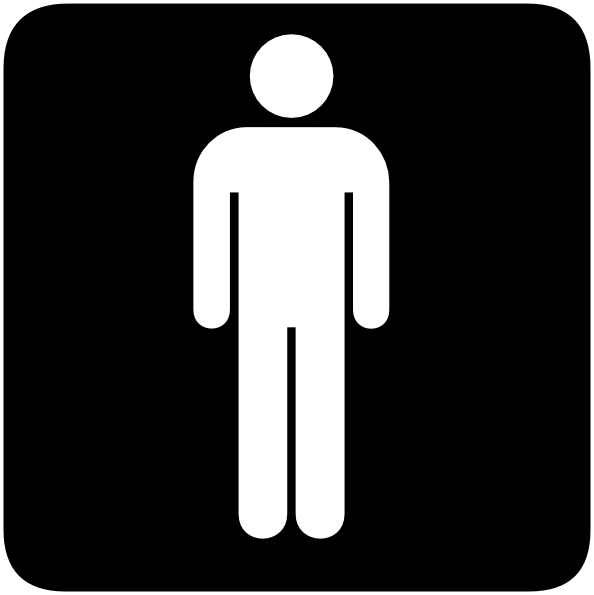 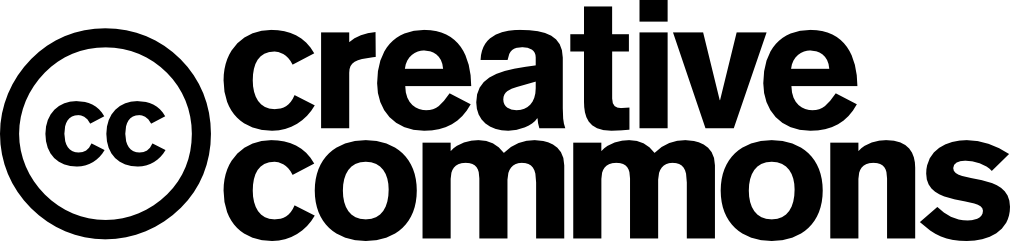 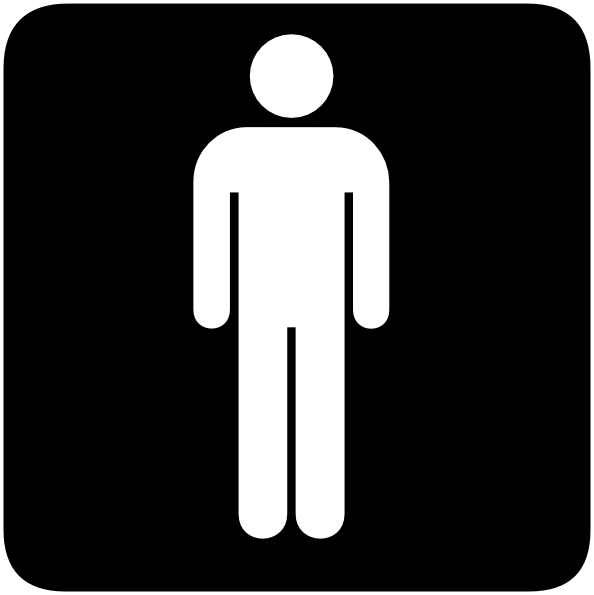 [Speaker Notes: Wer kein kommerzieller Urheber ist, kann pauschal erlauben, um es sich und anderen leichter zu machen – ohne Schaden. Kein Verzicht auf Urheberrecht, das geht nicht.
Auch das Urheberpersönlichkeitsrecht bleibt erhalten (Entstellung).]
erlaubt
Urheber*in
schafft
Werk
Werk
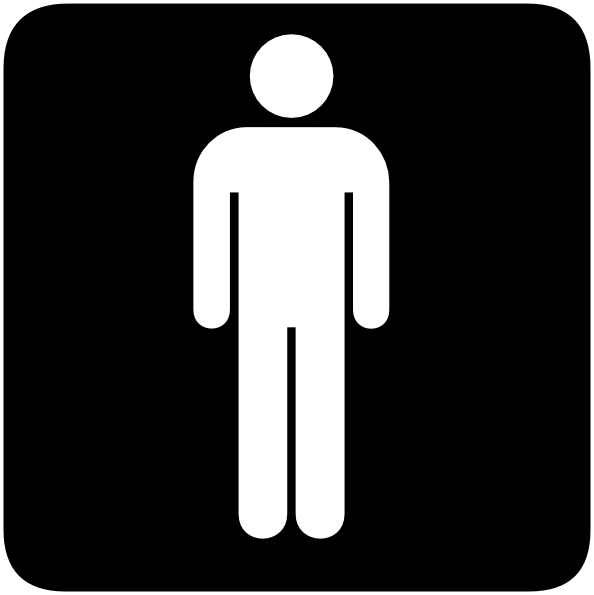 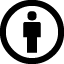 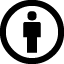 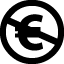 Werk
Via pauschaler Freigabe
umfassende
Nutzungen
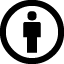 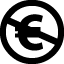 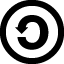 Werk
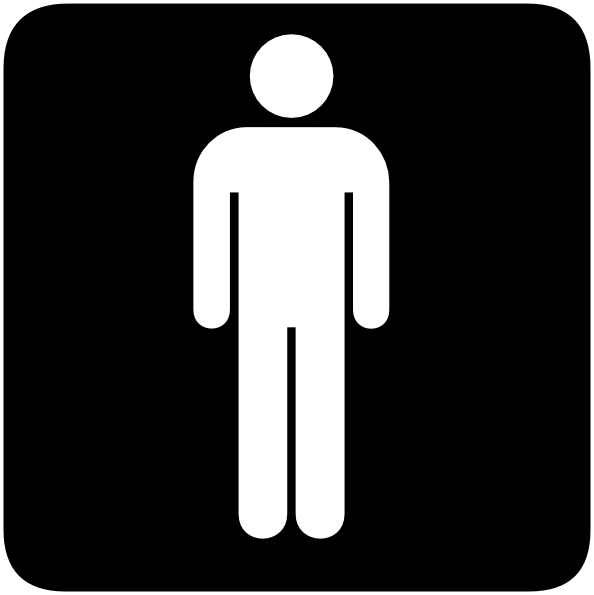 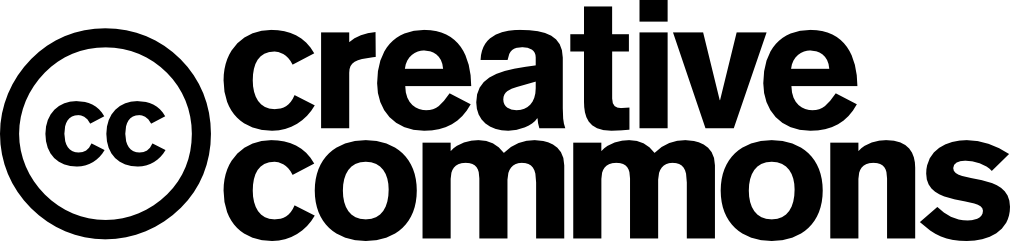 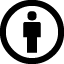 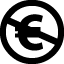 [Speaker Notes: Wer kein kommerzieller Urheber ist, kann pauschal erlauben, um es sich und anderen leichter zu machen – ohne Schaden. Kein Verzicht auf Urheberrecht, das geht nicht.
Auch das Urheberpersönlichkeitsrecht bleibt erhalten (Entstellung).]
FREIE LIZENZEN Creative Commons
Wie funktionieren freie Creative Commons-Lizenzen?
Nur der Urheber oder Inhaber exklusiver Nutzungsrechte kann Nachnutzungsrechte und Unterlizenzen erteilen. 
Freie Lizenzen treten erst dann in Kraft, wenn ein Werk öffentlich zugänglich gemacht oder verbreitet wird.
Wenn ein Nachnutzer einen frei lizenzierten Inhalt verändert, kann er nur über die Lizenz für seine eigenen Änderungen entscheiden. Das Originalwerk steht weiterhin unter seiner ursprünglichen Lizenz.
Wird eine Lizenzbedingung nicht eingehalten, erlischt die Lizenz automatisch.
Creative-Commons-Lizenzen berühren nicht die Persönlichkeitsrechte Dritter.
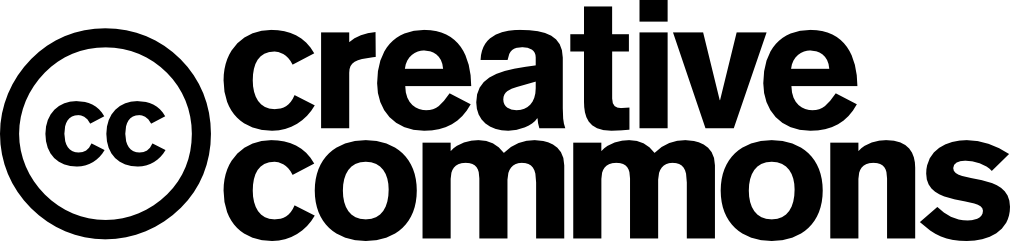 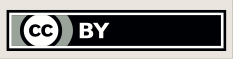 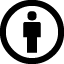 Namensnennung (BY = von)Der Name des Urhebers muss genannt werden. Diese Bedingung ist seit der Version 2.0 der CC-Lizenzen nicht mehr wählbar, sondern wird automatisch ausgewählt.
Neben dem Hinweis auf den Autor/die Quelle/den Rechteinhaber und die Lizenz enthält diese CC-Variante keine weitere Einschränkung für den Nutzer. Er ist in der Verwendung des Werkes frei, kann es in jeder Form bearbeiten, auch für Remixes oder Mashups.



Namensnennung-Weitergabe unter gleichen Bedingungen (SA = Share Alike)
Der Name des Urhebers muss genannt werden, die neu entstandene Version muss unter der selben Lizenz weiter gegeben werden – es muss also wieder erlaubt sein, sie zu verändern und kommerziell zu nutzen.

!! Nur diese beiden Lizenztypen sind als freie Lizenzen im Sinne der Definition von freedomdefined.org anerkannt und stellen sicher, dass die damit versehenen Werke nachhaltig frei nutzbar bleiben.
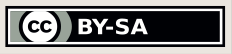 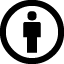 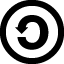 [Speaker Notes: Die Organisation Creative Commons hat dafür einen Baukasten mit verschiedenen Lizenzmodulen entwickelt. Das Modell von Creative Commons beruht auf vorgefertigten Lizenzverträgen. Sie basieren einerseits auf dem geltenden Urheberrecht, um andererseits dessen Restriktionen zu überwinden:

Die Bedingung „Share-alike“ (SA) hat ihre Tücken, denn sie greift nur dann, wenn durch Bearbeitung ein einheitliches neues Werk entsteht, nicht aber, wenn Werke lediglich kombiniert werden und rechtlich gesehen eigenständig bleiben. Dies zu unterscheiden, überfordert bereits viele Anwender.]
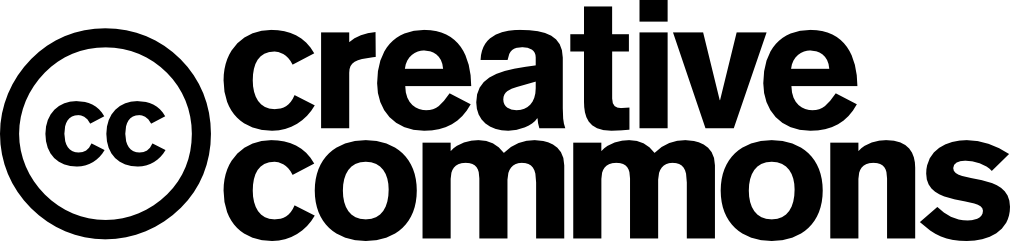 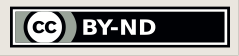 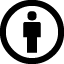 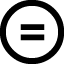 Namensnennung-KeineBearbeitung (ND = No Derivates)
Der Name des Urhebers muss genannt werden, das Werk darf nicht verändert werden.



Namensnennung-NichtKommerziell (NC = Non Commercial) 
Der Name des Urhebers muss genannt werden, das Werk darf nicht zu gewerblichen Zwecken verwendet werden.

Das Non-Commercial-Lizenzmodul lässt einen breiten Interpretationsspielraum zu,was unter kommerzieller Nutzung zu verstehen ist.
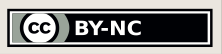 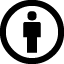 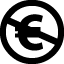 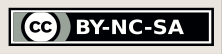 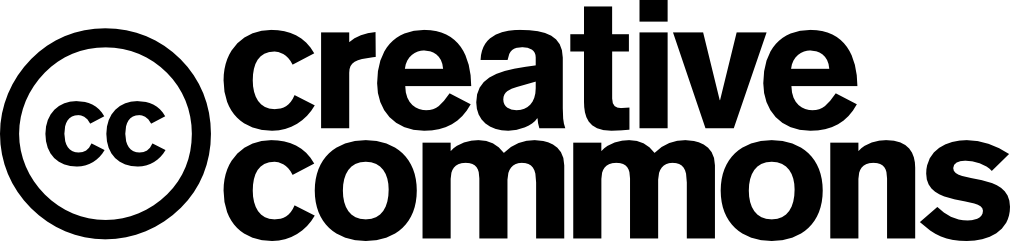 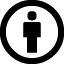 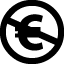 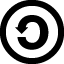 Namensnennung-NichtKommerziell-Weitergabe unter gleichen Bedingungen:
Der Name des Urhebers muss genannt werden, das Werk darf nicht zu gewerblichen Zwecken verwendet werden, die neu entstandene Version muss unter der selben Lizenz weiter gegeben werden – es muss also wieder erlaubt sein, sie zu verändern.



Namensnennung-NichtKommerziell-KeineBearbeitung:
Der Name des Urhebers muss genannt werden, das Werk darf nicht zu gewerblichen Zwecken verwendet werden, das Werk darf nicht verändert werden.

Außerdem gibt es CC0, um Werke bedingungslos freizugeben. CC0 ist also eine umfassende Verzichtserklärung hinsichtlich aller Rechte. Dadurch soll Urhebern die Möglichkeit gegeben werden, ihre eigenen Werke selbst in die Gemeinfreiheit zu überführen. CC0 soll nach der Vorstellung von Creative Commons besonders für Datenbanken geeignet sein.
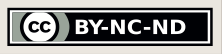 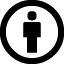 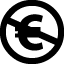 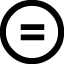 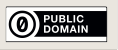 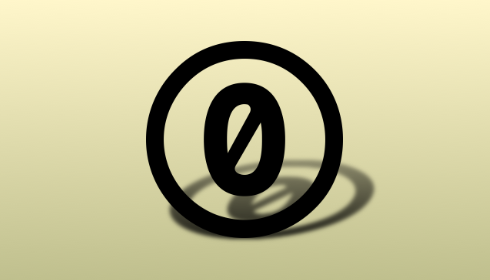 Gemeinfreie Werke (PD) und CC0
Gemeinfreie Werke sind
Werke, deren Schutzfristen abgelaufen sind
Amtliche Werke 
  DIN-Normen(-Texte) können schutzfähig sein
Werke, die vom Urheber als gemeinfrei erklärt werden(Freigabe der Nutzung, Public Domain/PD/Gemeinfreiheit)
Leistungsschutzrechte beachten, insbesondere bei fotografischen Bildnissen von Werken
CC0 ist ein Verzicht auf jegliche Nutzungsrechte (da Schöpfer ihre Urheberrechte nicht „los werden“ können)
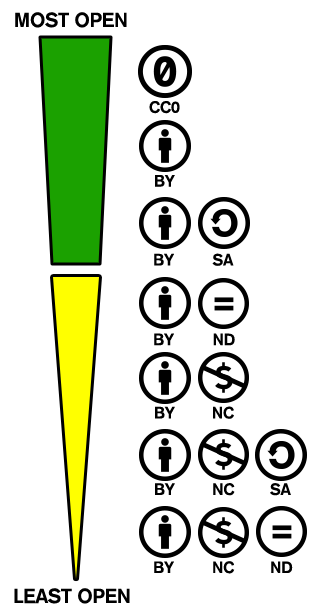 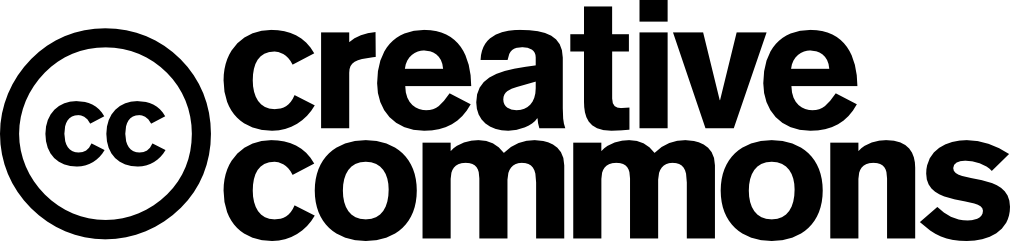 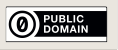 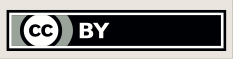 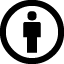 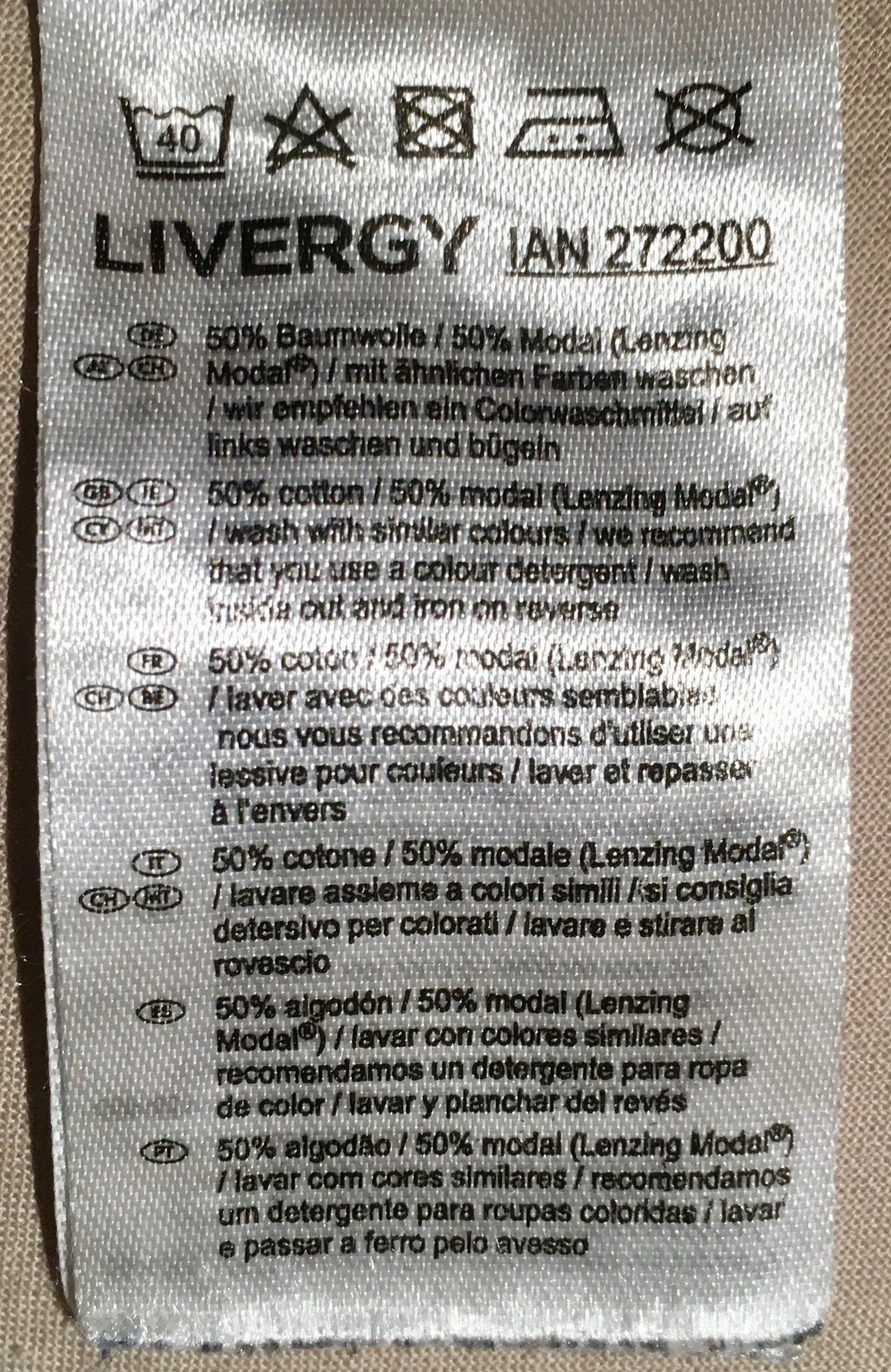 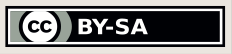 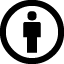 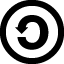 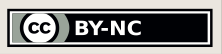 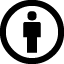 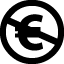 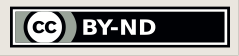 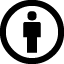 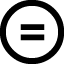 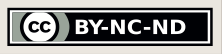 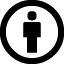 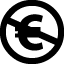 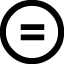 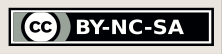 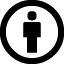 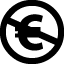 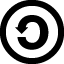 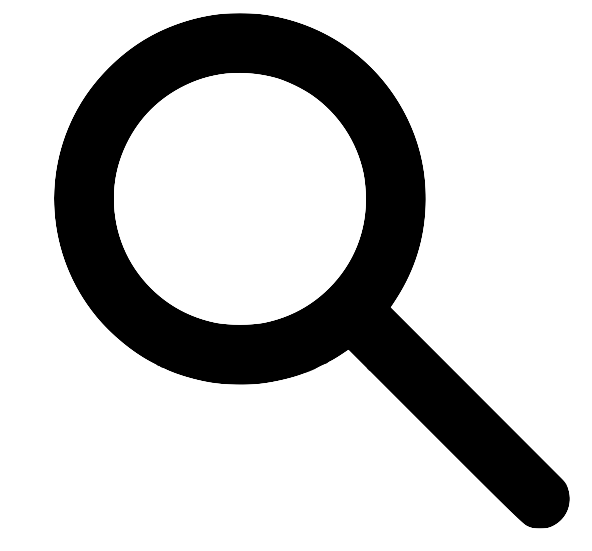 WINDMÜHLEN
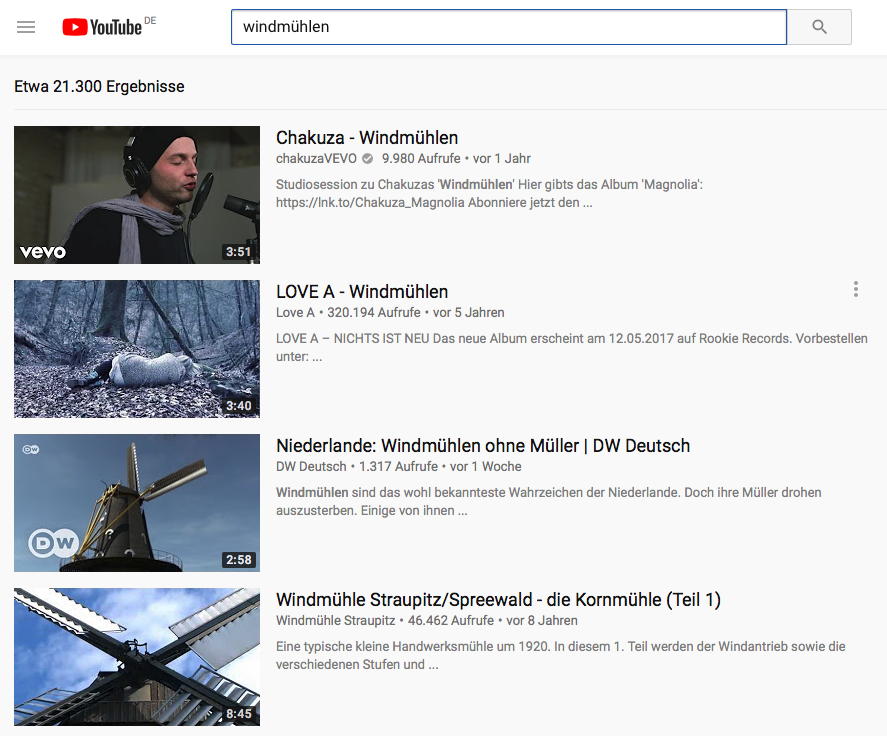 ©?
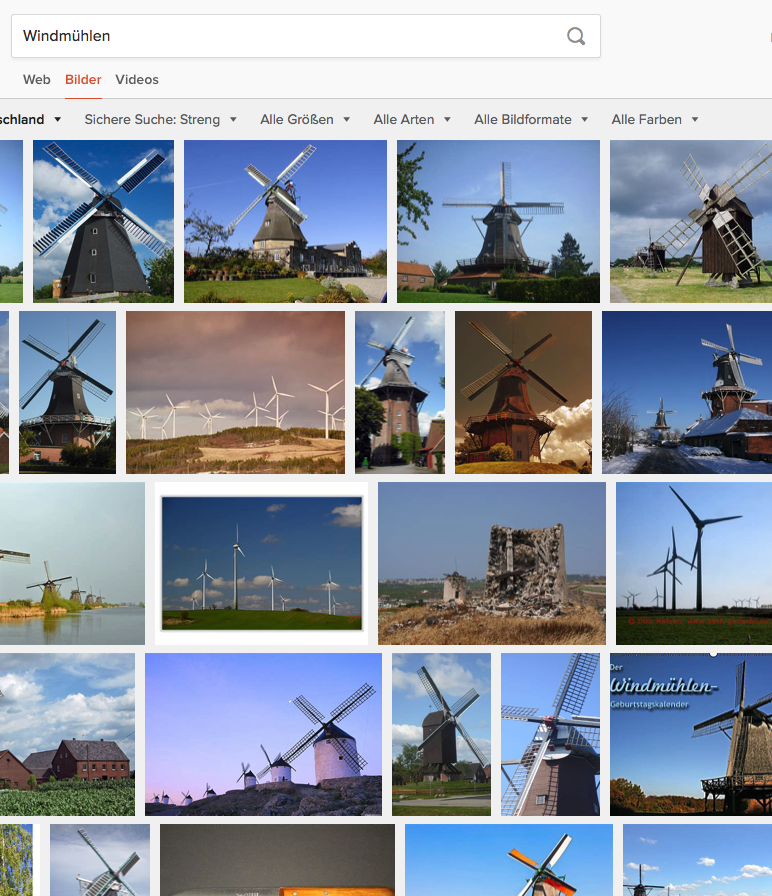 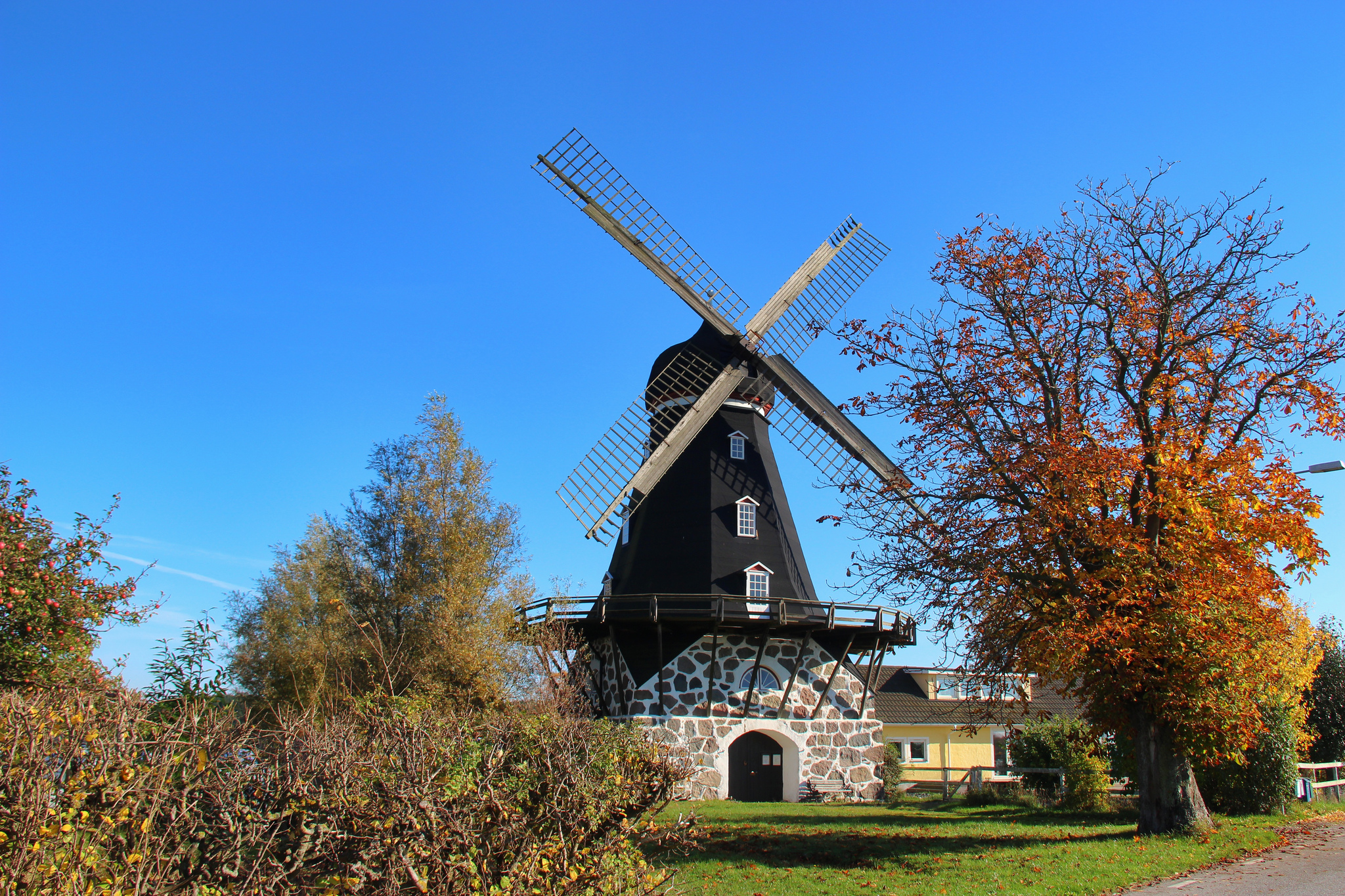 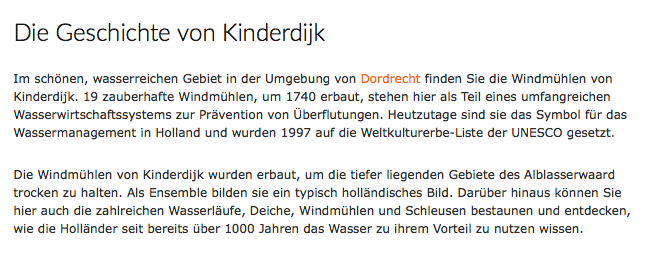 Übung
———————————————————-
———————————————————-
———————————————————-
———————————————————-
———————————————————-
Foto: Susanne Nilsson, Old Mill, via flickr, CC BY-SA [https://creativecommons.org/licenses/by-sa/2.0/]
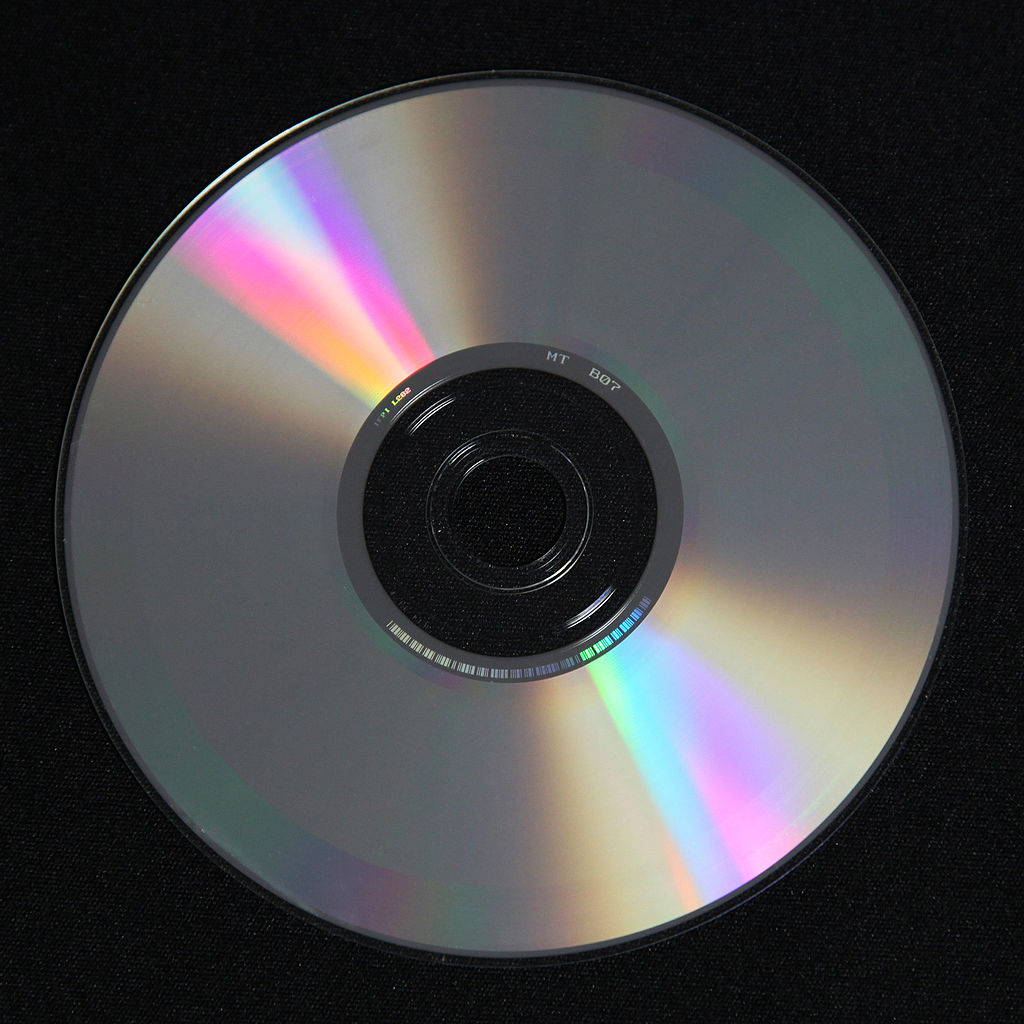 ©?
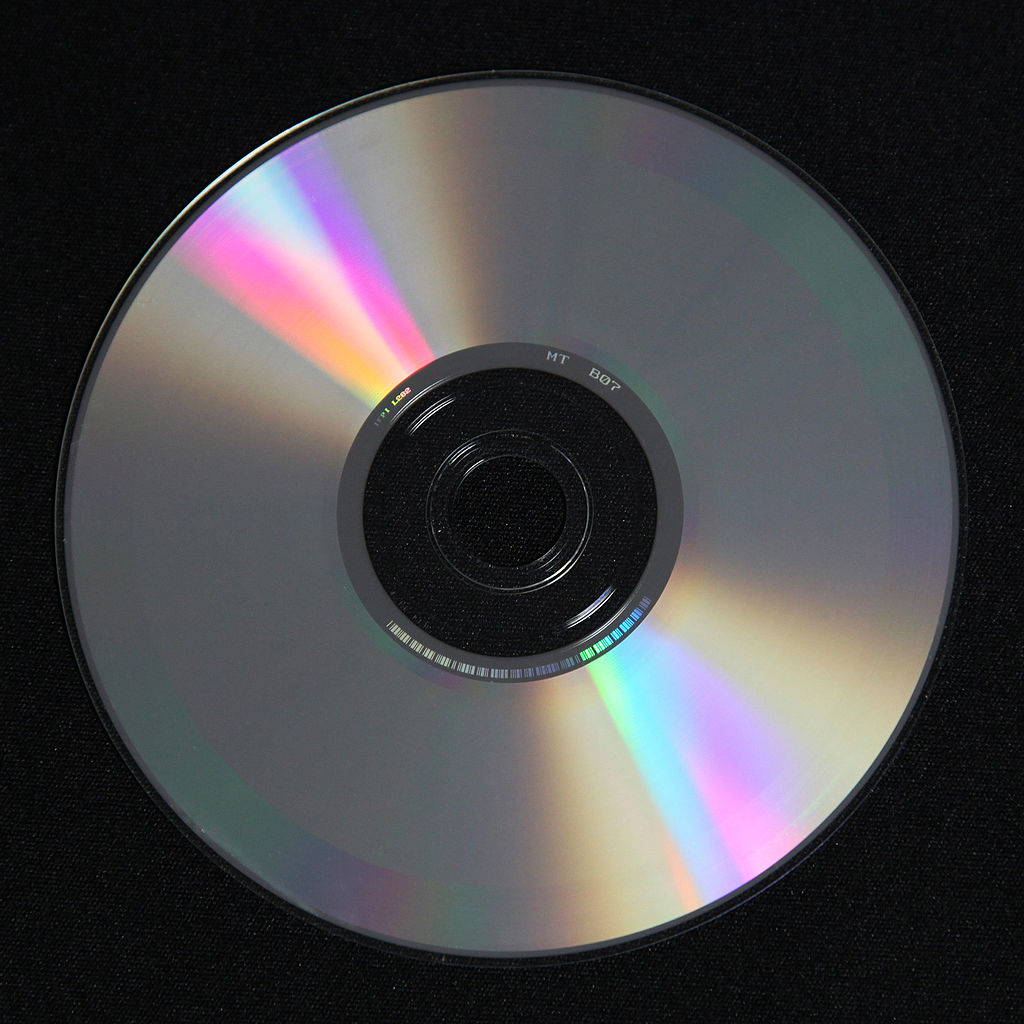 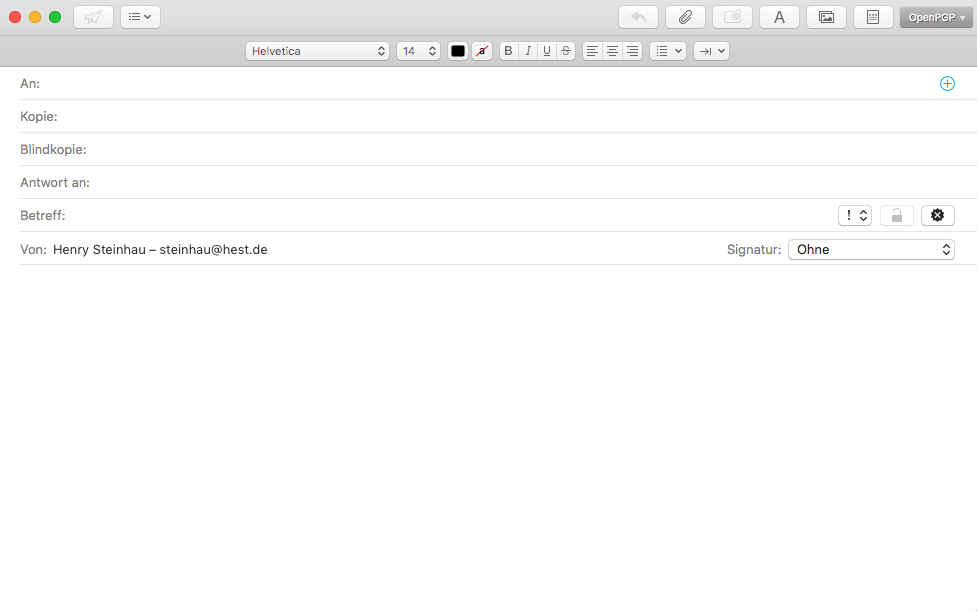 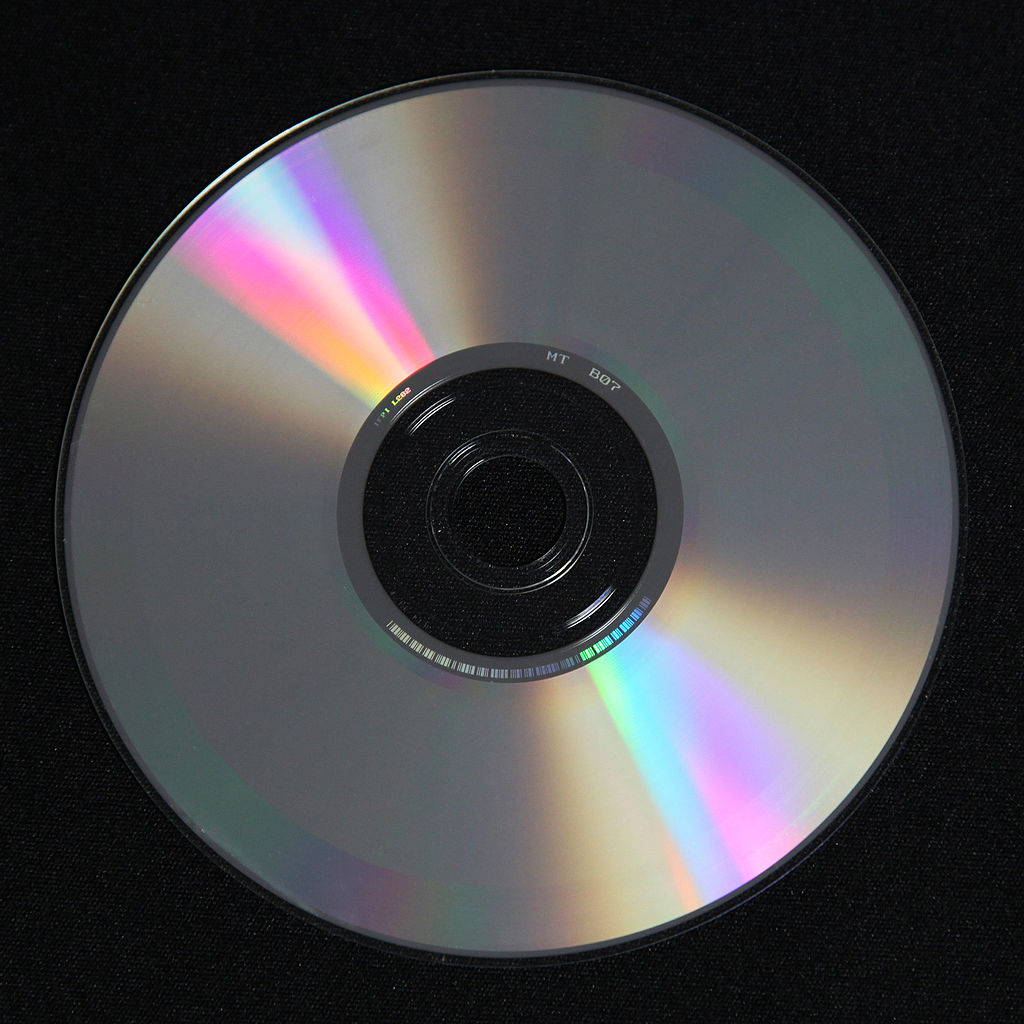 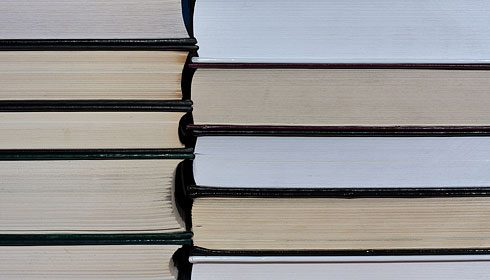 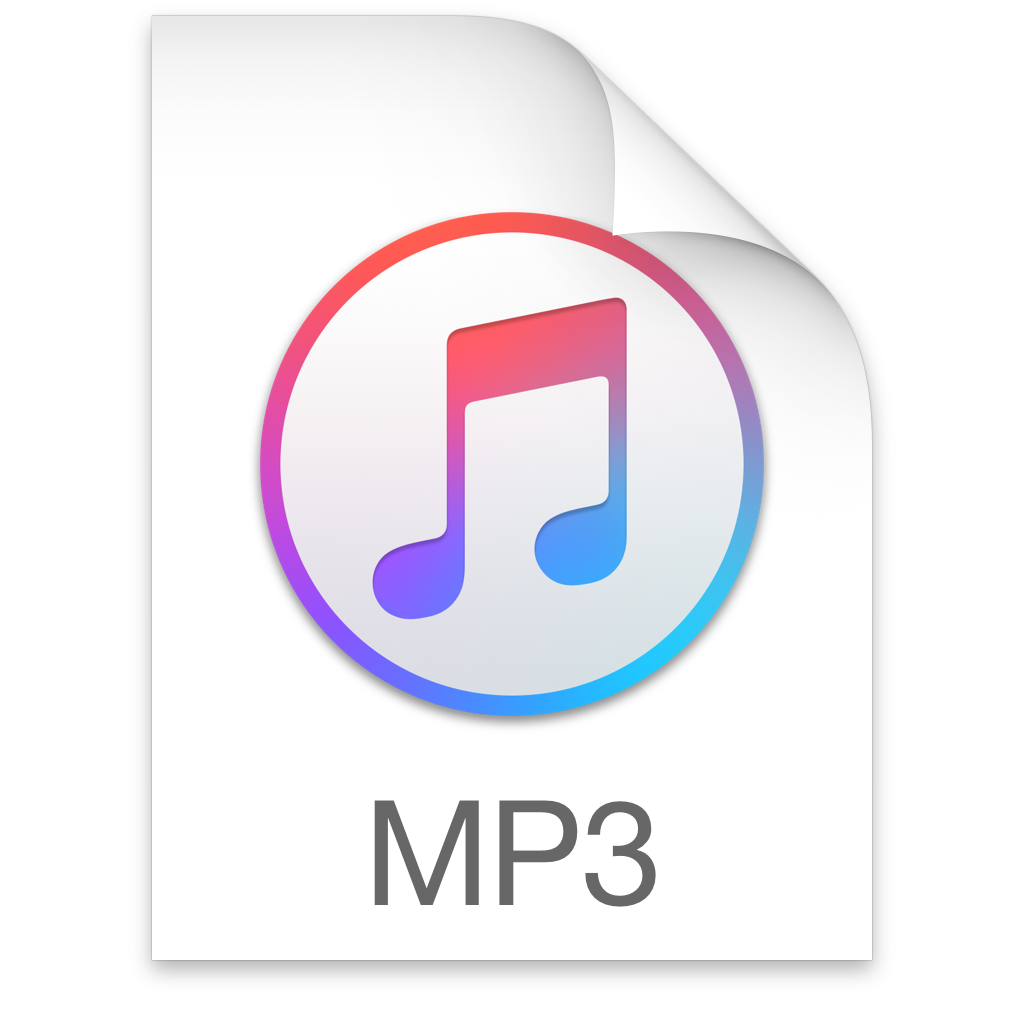 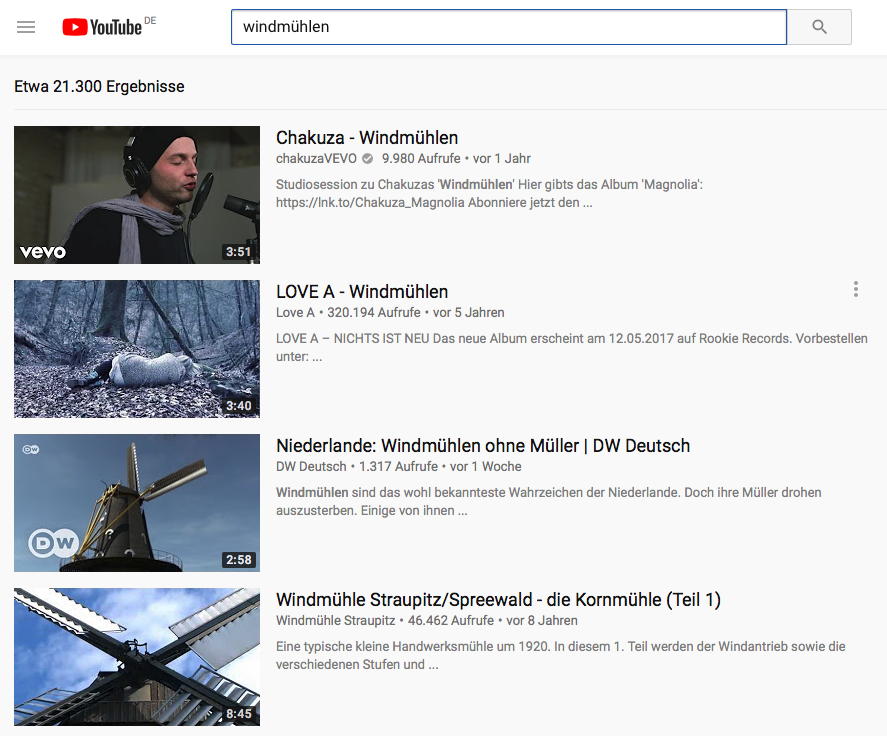 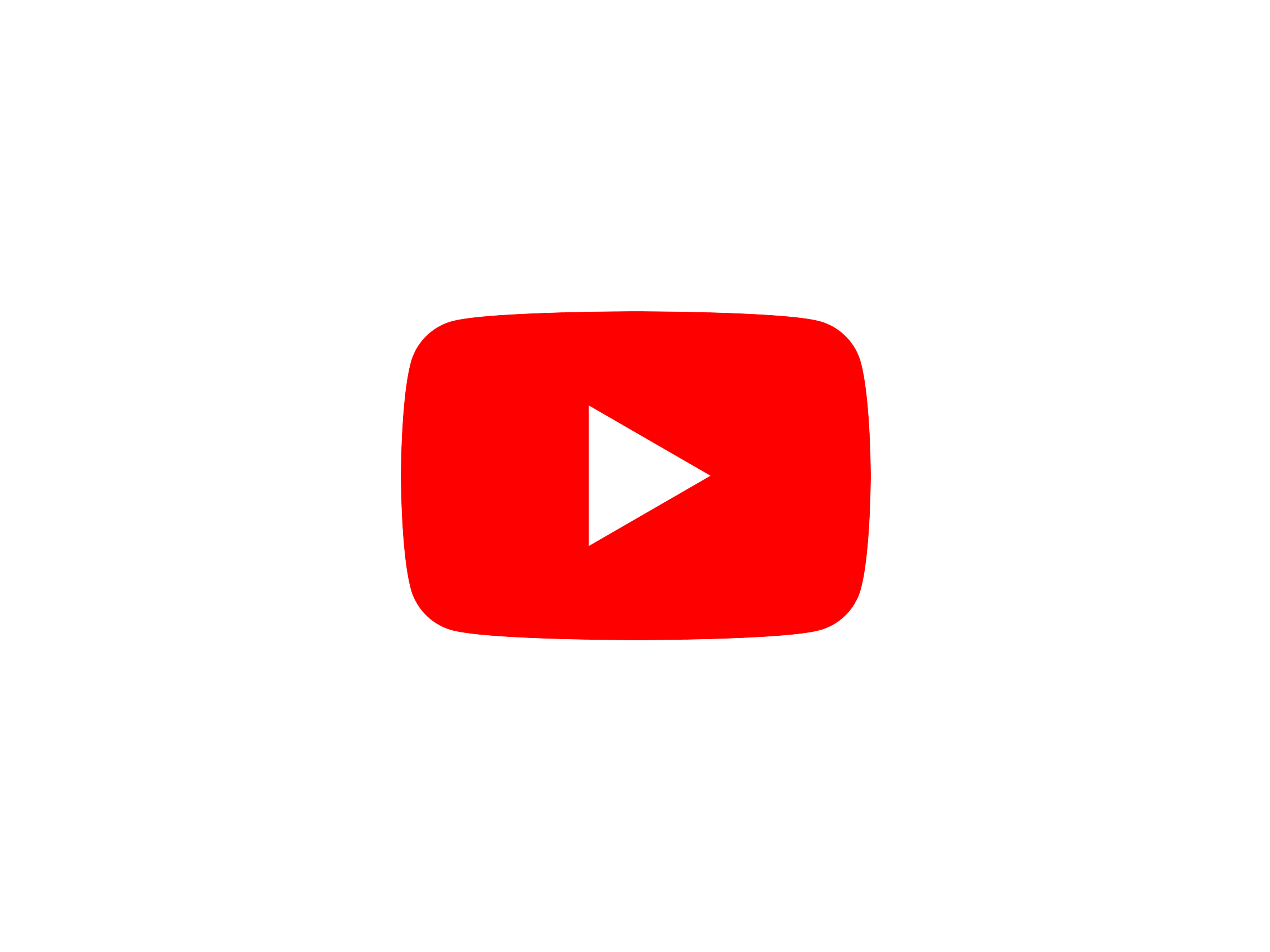 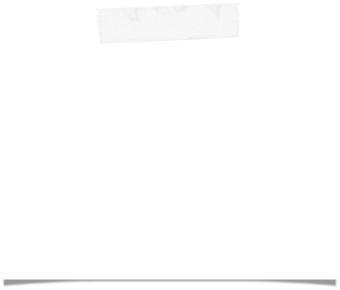 Ich bin geniessbar
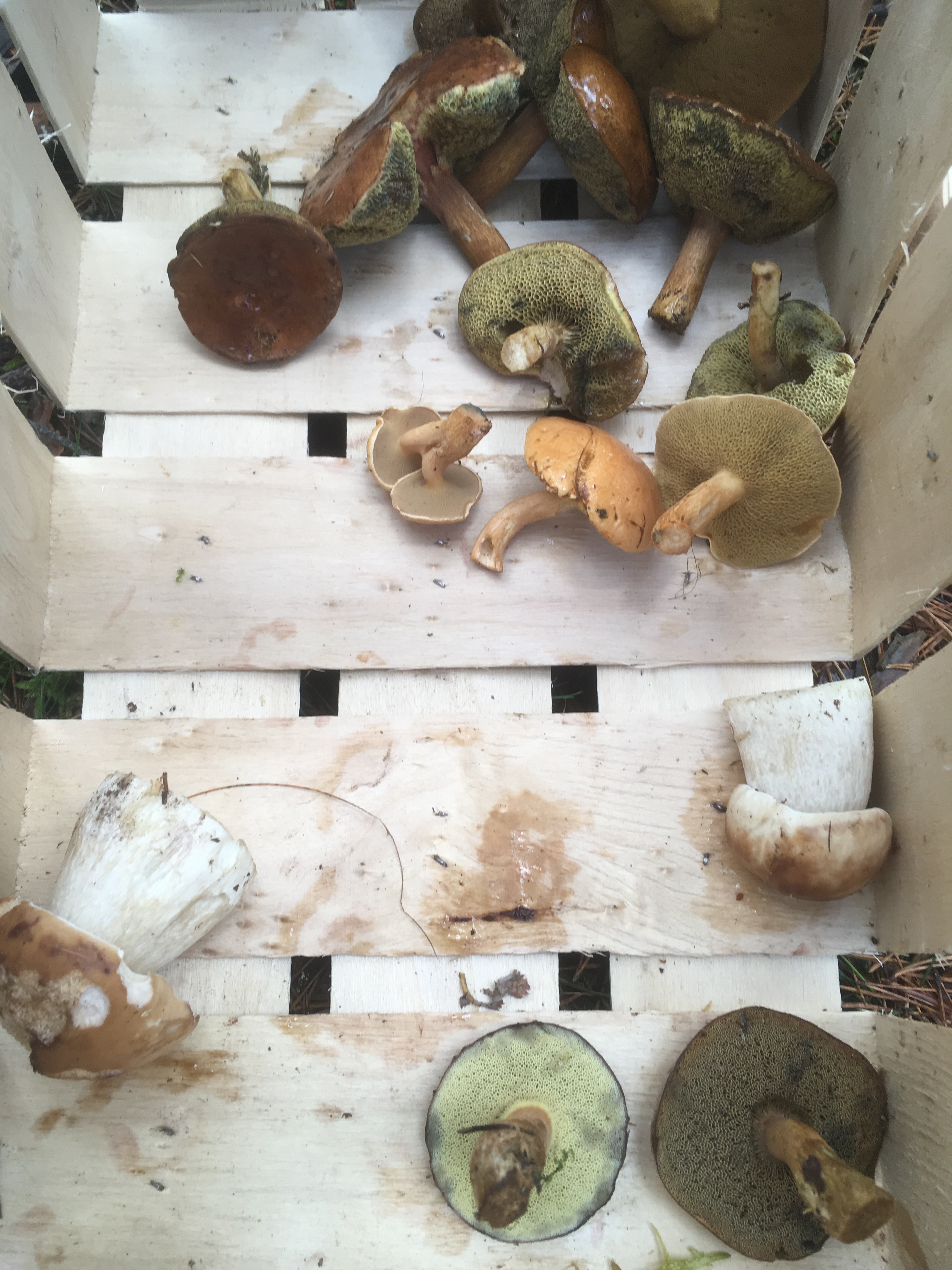 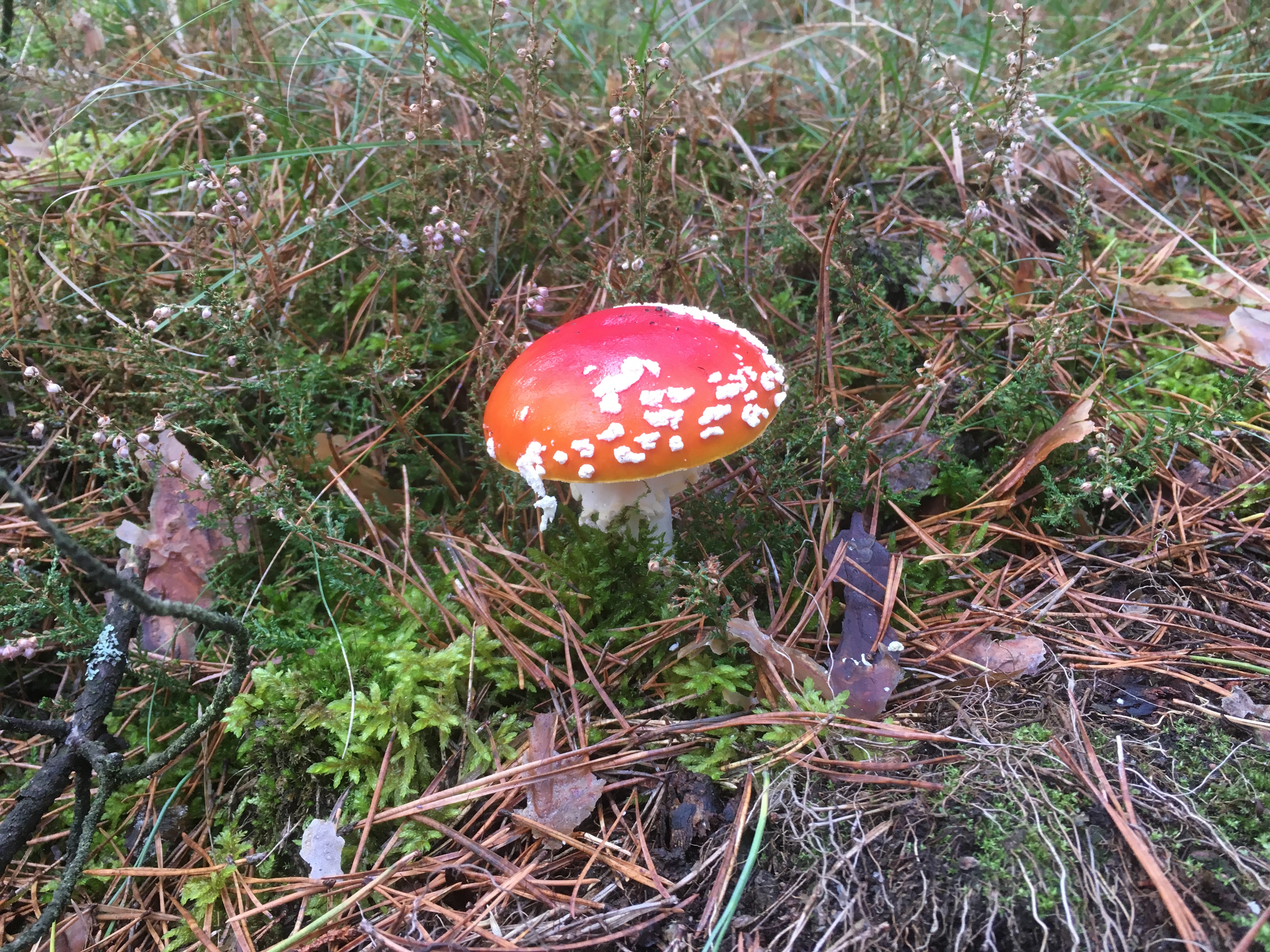 [Speaker Notes: Wie bei der Pilzsuche: Nur die nehmen, von denen man weiß, dass und wie sie genießbar sind …]
Creative Commons Lizenzhinweise > Aufbau
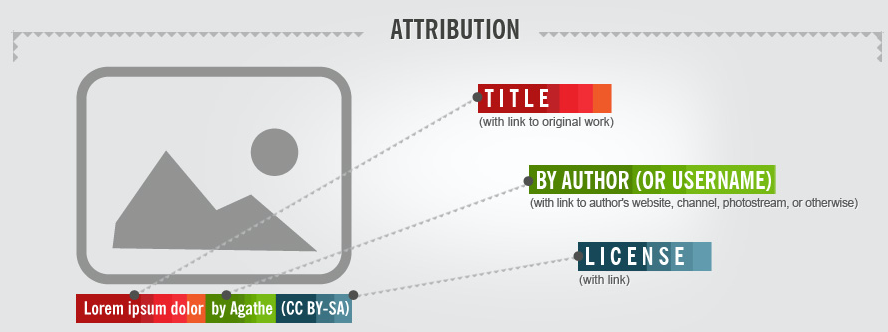 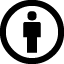 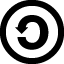 Grafik:  foter.com, CC-BY-SA.3.0
[Speaker Notes: Ähnlich wie bei der Internet-Veröffentlichung an sich kann die Entscheidung, ein Werk unter einer Open-Content-Lizenz zu veröffentlichen, nachträglich kaum wieder rückgängig gemacht werden. 
Es ist zwar theoretisch möglich, die Lizenz nach der Erstveröffentlichung zu wechseln oder sie gänzlich zu entfernen. Hat sich das Material aber vorher schon verbreitet, blieben die in diesem Zuge Dritten eingeräumten Rechte, es zu verteilen, zu kopieren und zu bearbeiten, wirksam.
Ein Rückruf oder eine Kündigung der Lizenzen ist faktisch genauso unmöglich zu realisieren, wie einen viel geteilten Inhalt wieder aus dem Internet zu bekommen. 
Auch würden Kündigungen oder ähnliche Maßnahmen zu einem rechtlichen Chaos führen. Die CC-Lizenzen sehen dieses Problem realistisch und schließen Kündigungen aus.]
Ist die Quellenangabe korrekt?
Der Titel ist genannt.
Die Quelle ist verlinkt: Ein Klick auf den Titel führt zu dem Bild auf Flickr.
Der Name des Urhebers ist erwähnt
Die Lizenz CC-BY 2.0 ist erwähnt. (Sofern der Autor eine bestimmte Lizenzversion nennt, wie hier 2.0, ist diese auch anzugeben. Dasselbe gilt, wenn eine bestimmte Sprach- oder Landesversion einer Lizenz angegeben wird.)
Die Zusammenfassung (license deed) der CC-Lizenz verlinkt.
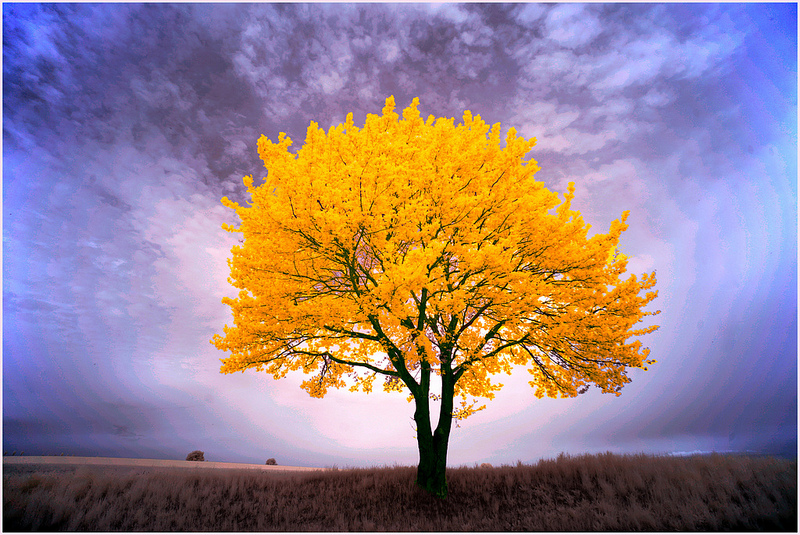 2015 05 05 IR Baum gold Thüringen von Mark Strobl, CC BY 2.0
http://www.creativecommons.ch/lizenzen-erstellen-und-finden/
[Speaker Notes: Attribute: BY ist obligat (außer PD/0), SA erfordert exakte Lizenz-Übernahmen
CC-Versionsnummern: Erforderlich, wichtig, hilfreich. Eher weiche Folgen bei Verstoß 
Links: Deep-Link zu Quellsubsites von Autor*in, Quelle und Lizenz sowie Bearbeitungen]
FREIE LIZENZEN Creative Commons
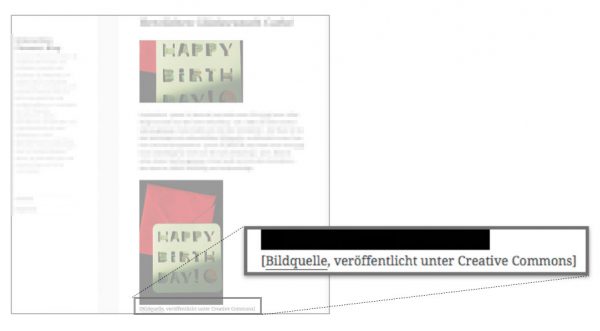 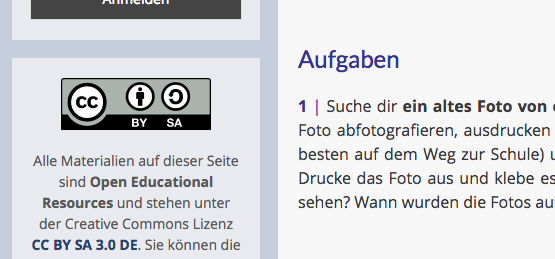 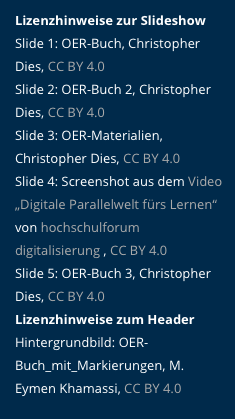 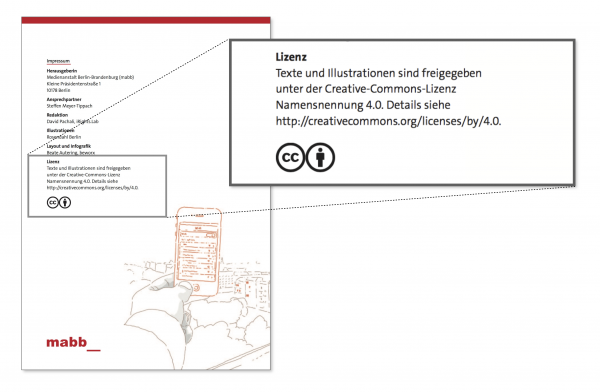 Creative Commons Lizenzhinweise > Ort
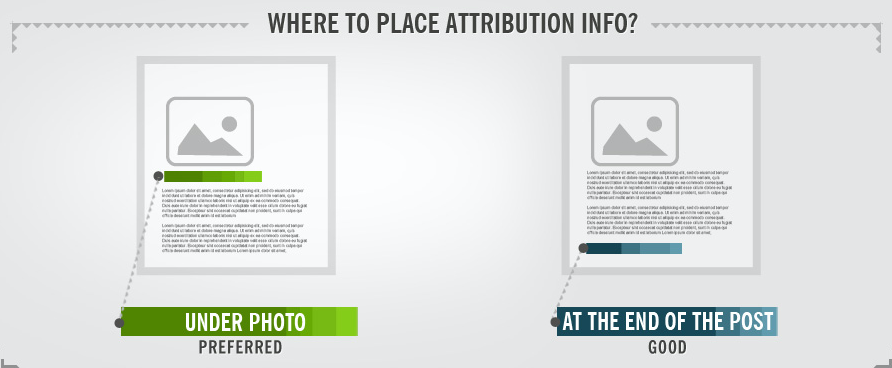 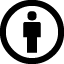 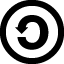 Grafik:  foter.com, CC-BY-SA.3.0
[Speaker Notes: Ähnlich wie bei der Internet-Veröffentlichung an sich kann die Entscheidung, ein Werk unter einer Open-Content-Lizenz zu veröffentlichen, nachträglich kaum wieder rückgängig gemacht werden. 
Es ist zwar theoretisch möglich, die Lizenz nach der Erstveröffentlichung zu wechseln oder sie gänzlich zu entfernen. Hat sich das Material aber vorher schon verbreitet, blieben die in diesem Zuge Dritten eingeräumten Rechte, es zu verteilen, zu kopieren und zu bearbeiten, wirksam.
Ein Rückruf oder eine Kündigung der Lizenzen ist faktisch genauso unmöglich zu realisieren, wie einen viel geteilten Inhalt wieder aus dem Internet zu bekommen. 
Auch würden Kündigungen oder ähnliche Maßnahmen zu einem rechtlichen Chaos führen. Die CC-Lizenzen sehen dieses Problem realistisch und schließen Kündigungen aus.]
Seite xx >
Seite xx >
Seite xx >
Seite xx >
Seite xx >
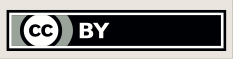 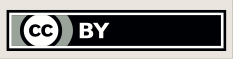 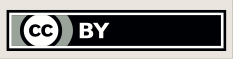 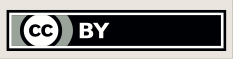 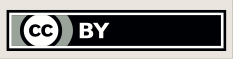 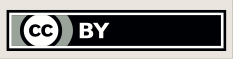 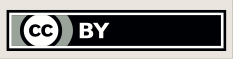 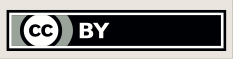 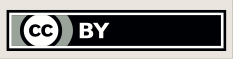 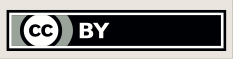 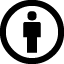 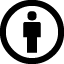 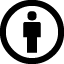 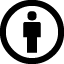 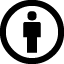 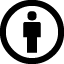 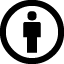 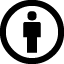 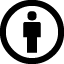 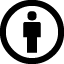 ANHANG
Bildnachweise/Quellenhinweise
Seite xx >
Seite xx >
Seite xx >
Seite xx >
Seite xx >
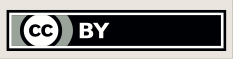 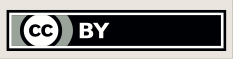 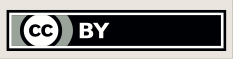 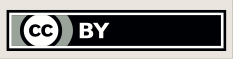 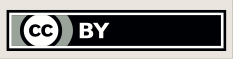 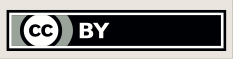 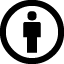 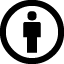 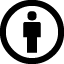 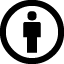 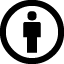 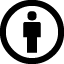 Bildnachweise/Quellenhinweise
Seite xx >
<
<
<
>
>
>
Seite xx >
Seite xx >
Seite xx >
Seite xx >
Seite xx >
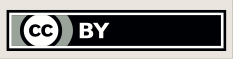 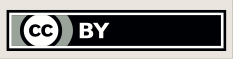 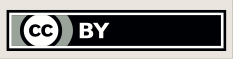 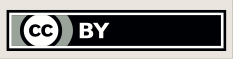 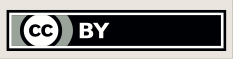 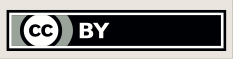 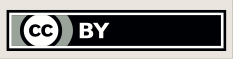 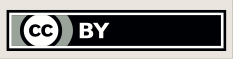 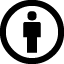 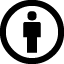 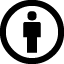 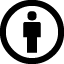 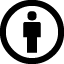 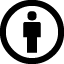 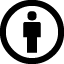 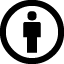 Bildnachweise/Quellenhinweise
Seite xx >
Seite xx >
Seite xx >
Seite xx >
Seite xx >
Seite xx >
Bildnachweise/Quellenhinweise
Seite xx >
Seite xx >
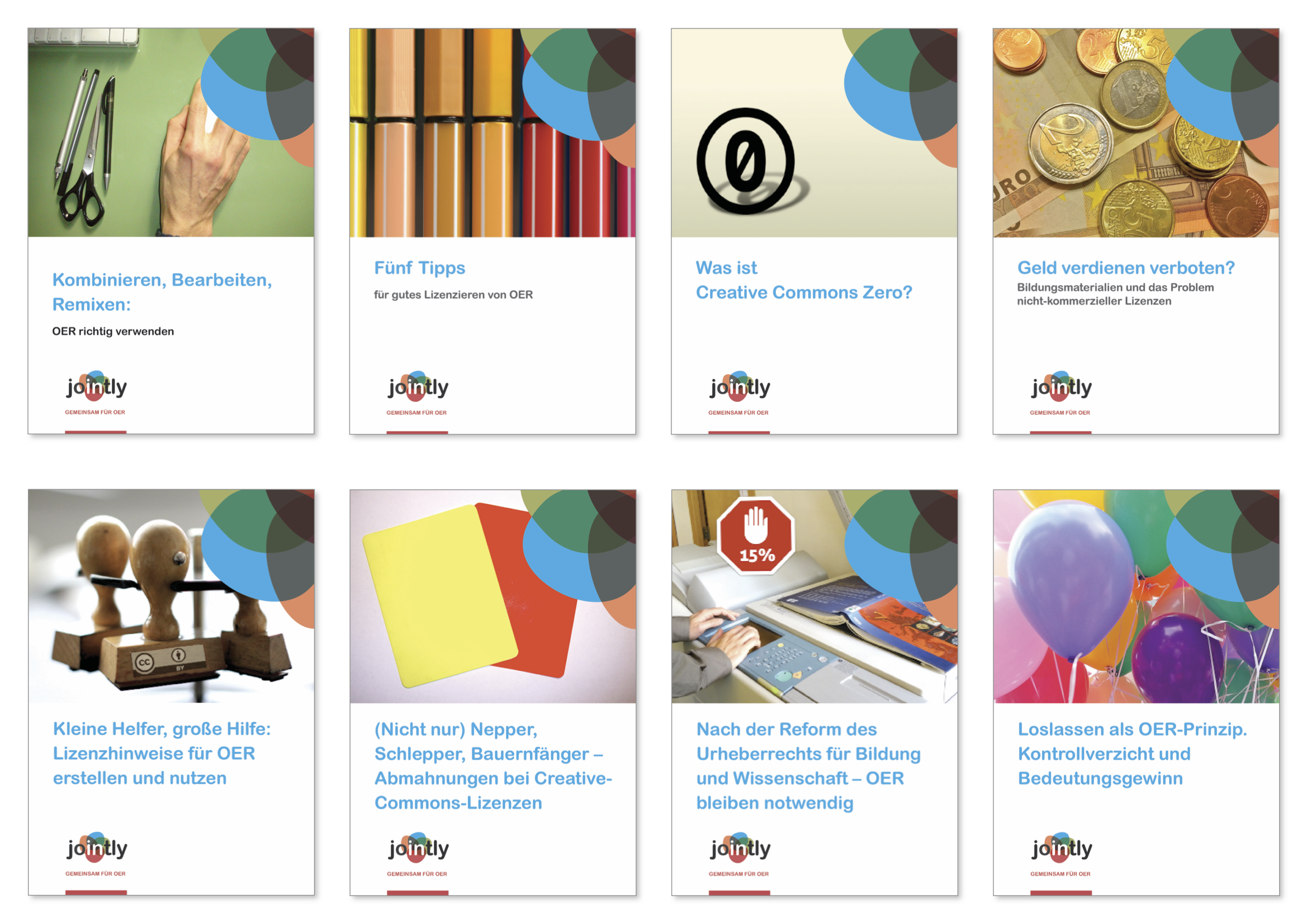 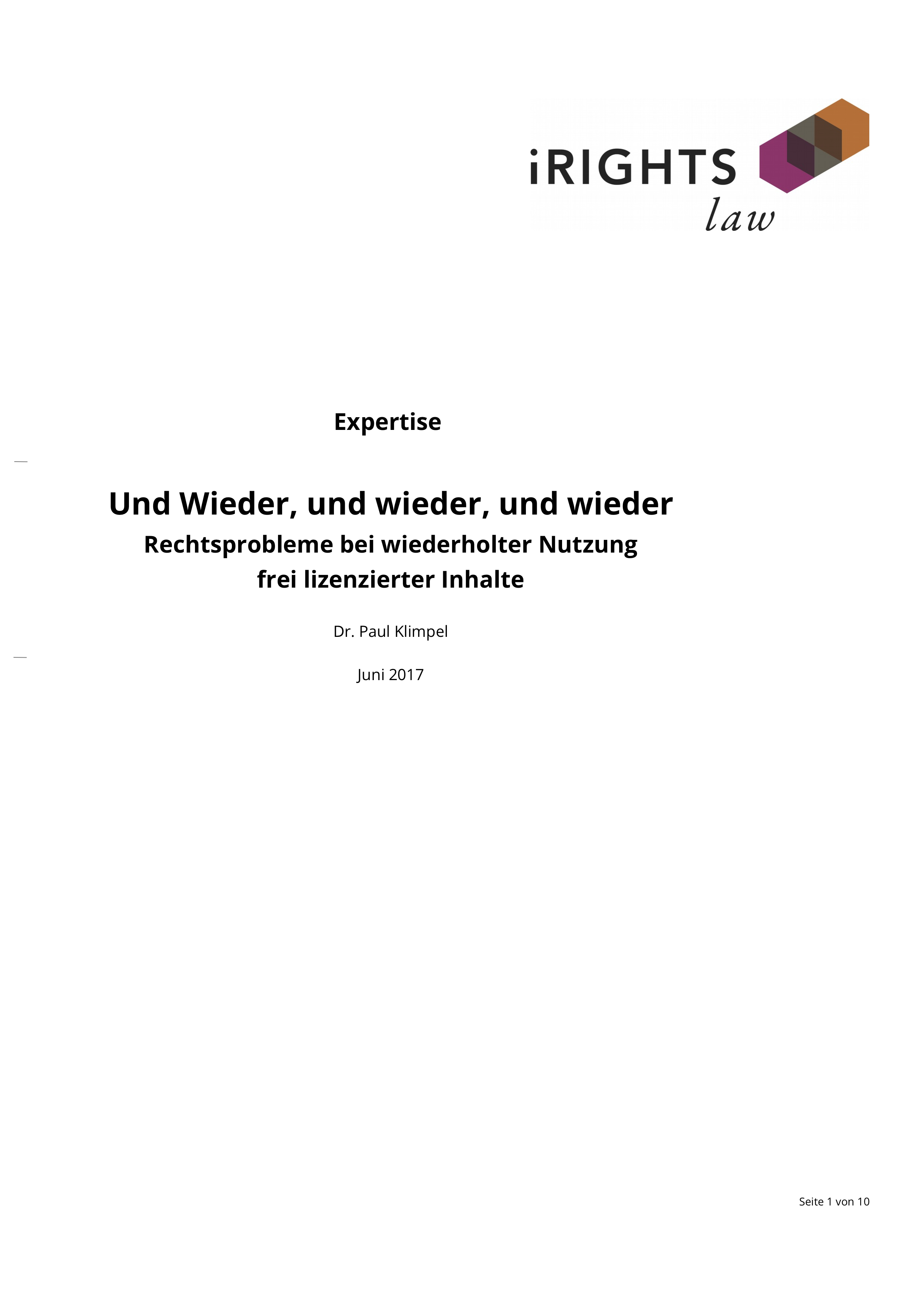 https://www.oercamp.de/wp-content/uploads/2017/11/Klimpel-OER-Expertise-fuer-OERcamp.pdf
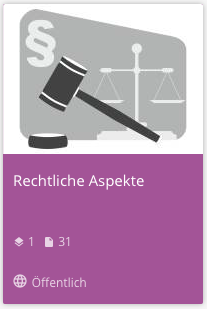 In gedruckter Version beim  DIPF bestellen: kontakt@o-e-r.de
Oder als PDF-Dateien herunterladen: https://open-educational-resources.de/materialien/contentbuffet/ > Rechtliche Aspekte
Vielen Dank für Eure Aufmerksamkeit
und für’s Mitmachen

Mail: hs@irights.info

Lizenzhinweise: Screenshots, Fotos, Illustrationen, Texte von Henry Steinhau,CC-BY; Ausnahmen direkt an den Werken gekennzeichnet
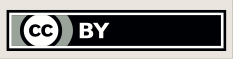 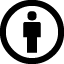